Ιστορία της Φιλοσοφίας της Επιστήμης
Η Επιστημονική Επανάσταση του 17ου αιώνα και το Πρόβλημα της Μεθόδου
Ptolemy
Copernicus (1473-1543)
Tycho Brahe (1546-1601)
Copernicus. De Revolu­tionibus orbium coelestium

Διότι το έργο του αστρονόμου συνίσταται στα ακόλουθα: Να συγκεντρώσει με επιδέξιο και προσεκτικό τρόπο το ιστορικό των ουράνιων κινήσεων με τη βοήθεια παρατηρήσεων και στη συνέχεια – επειδή με καμιά ακολουθία συλλογισμών δεν μπορεί να φθάσει στις αιτίες δηλ. στις αληθινές υποθέσεις αυτών των κινήσεων – να σκεφτεί και να επινοήσει όποιες υποθέσεις θέλει, αλλά έτσι ώστε, άπαξ και τεθούν, να είναι δυνατόν να υπολογιστούν επακριβώς, με τη βοήθεια των αρχών της γεωμετρίας, οι ίδιες αυτές κινήσεις, τόσο στο παρελθόν όσο και στο μέλλον.
… Δεν είναι ανάγκη οι υποθέσεις αυτές να είναι αληθείς. Δεν είναι ανάγκη καν να είναι αληθοφανείς. Το μόνο που χρειάζεται είναι το αποτέλεσμα του υπολογισμού στον οποίον καταλήγουν να συμφωνεί με τις παρατηρήσεις.
«Για να κατασκευάσουμε μια απολύτως ικανοποιητική αστρονομία πρέπει να την οικοδομήσουμε σε αληθείς υποθέσεις, σε υποθέσεις που είναι σύμφωνες με τη φύση των πραγμάτων»
Kepler’s laws
Μετα-αριστοτελική επιστήμη
Τρεις βασικές παραδοχές:

 Φαινόμενα—πραγματικότητα
 Η πραγματικότητα έχει μη-παρατηρήσιμη μικρο-δομή
 Μαθηματική/Γεωμετρική Δομή
Μηχανιστική φιλοσοφία: ύλη σε κίνηση + νόμοι που διέπουν την κίνηση της ύλης.
 Ο στόχος της νέας επιστήμης είναι η αποτύπωση αυτών των νόμων. Μια ευρέως «αναγωγιστική» προσέγγιση: η μικρο-δομή της ύλης καθορίζει την μακρο-δομή της.
 Αλλά διαφορετικές θεωρητικές προσεγγίσεις.
 Άτομα και κενό ή όχι?
 Το αίτημα της γνώσης σχετίζεται με την βεβαιότητα. Η επιστημονική γνώση είναι καθολική, αναγκαία και βέβαια.
Galileo Galilei 1564-1642
Κοπερνικανισμός

Με αυτό το σκοπό παίρνω το μέρος του Κοπέρνικου στη συζήτηση, προχωρώντας όπως σε μια καθαρή μαθηματική υπόθεση, μηχανευόμενος κάθε τρόπο ώστε να την παρουσιάσω ανώτερη από την υπόθεση ότι η γη είναι ακίνητη, όταν αυτή εκλαμβάνεται όχι απόλυτα αλλά έτσι όπως την υποστηρίζουν κάποιοι που ισχυρίζονται ότι είναι Περιπατητικοί, ενώ μόνο κατ’ όνομα είναι Περιπατητικοί, καθώς δεν προχωράνε, αλλά αρκούνται στο να λατρεύουν  τις σκιές και δεν φιλοσοφούν με τη δική τους κρίση αλλά με την ανάμνηση κάποιων κακοκατανοημένων αρχών.
Η Αρχή της Σχετικότητας της Κίνησης

Κλειστείτε µε τους φίλους σας στο αμπάρι ενός μεγάλού πλοίου και έχετε εκεί μαζί σας μερικές μύγες, πεταλούδες και άλλα μικρά πετούμενα. Βάλτε µερικά ψάρια σε ένα μπολ με νερό και κρεμάστε ένα μπουκάλι που να αδειάζει σταγόνα – σταγόνα σε ένα μεγαλύτερο δοχείο κάτω από αυτό. Καθώς το πλοίο είναι ακόμη ακίνητο παρατηρείστε προσεκτικά πώς πετάνε τα μικρά ζώα με την ίδια ταχύτητα προς κάθε πλευρά. Τα ψάρια κολυμπούν αδιάφορα προς πάσα κατεύθυνση και οι σταγόνες πέφτουν μέσα στο μπουκάλι […] Αφού θα έχετε παρατηρήσει όλα αυτά τα πράγματα προσεκτικά (και ενώ δεν υπάρχει καμία αμφιβολία ότι όσο το πλοίο είναι ακόμη ακίνητο όλα πρέπει να συμβούν με αυτόν τον τρόπο), πείτε ότι το πλοίο προχωράει με όποια ταχύτητα θέλετε, αρκεί η κίνηση να είναι ομαλή. Δεν θα διακρίνετε την παραμικρή αλλαγή σε όλα αυτά και ούτε θα μπορούσατε να πείτε από τίποτα εξ αυτών εάν το πλοίο πράγματι κινείται ή είναι ακόμη ακίνητο. Η αιτία όλων αυτών των αντιστοιχιών βρίσκεται στο ότι η κίνηση του πλοίου είναι κοινή σε όλα τα πράγματα που βρίσκονται  σε αυτό συµπεριλαµβανοµένου και του αέρα. Γι’ αυτό και είπα ότι θα πρέπει να βρίσκεστε στο αμπάρι. Διότι εάν ήσασταν πάνω στον ανοιχτό αέρα, που δεν θα ακολουθούσε την πορεία του πλοίου, θα μπορούσαν να διαπιστωθούν κάποιες λιγότερο ή περισσότερο αισθητές διαφορές. Χωρίς αμφιβολία ο καπνός όπως και ο αέρας θα έμεναν πίσω. Και παρόμοια και οι μύγες και οι πεταλούδες, καθώς θα κρατούνταν πίσω από τον αέρα, δεν θα μπορούσαν να ακολουθήσουν την κίνηση του πλοίου, εάν τα χώριζε από αυτό μια αντιληπτή απόσταση.
Πρωτεύουσες και δευτερεύουσες ποιότητες

Τώρα λέω ότι κάθε φορά που συλλαμβάνω μια υλική ή σωματική υπόσταση, αισθάνομαι αμέσως την ανάγκη να τη σκεφτώ ως οριοθετημένη, και σαν να έχει αυτό ή εκείνο το σχήμα· σαν να είναι μεγάλη ή μικρή σε σχέση με άλλα πράγματα, και σε ένα ορισμένο μέρος σε κάθε δεδομένο χρόνο· σαν να βρίσκεται σε κίνηση ή σε ηρεμία· σαν να αγγίζει ή να μην αγγίζει (να είναι ή να μην σε επαφή με) ένα άλλο σώμα· και σαν να είναι ένα αριθμητικά, ή λίγα ή πολλά. Δεν μπορώ να διαχωρίσω μια τέτοια υπόσταση από αυτές τις συνθήκες με κανένα τέντωμα της φαντασίας μου. Αλλά ότι θα πρέπει αυτή να είναι λευκή ή κόκκινη, πικρή ή γλυκιά, θορυβώδης ή σιωπηλή, και γλυκιάς ή βρώμικης οσμής, ο νους μου δεν αισθάνεται υποχρεωμένος να τα αποδώσει ως αναγκαία συνοδευτικά.
Φαινόμενα – Πραγματικότητα

Χωρίς την καθοδήγηση των αισθήσεων, ο λόγος ή η φαντασία από μόνα τους δεν θα οδηγούνταν πιθανότατα ποτέ σε ιδιότητες όπως αυτές. Επομένως  νομίζω ότι γεύσεις, οσμές, χρώματα, και ούτω καθεξής δεν είναι τίποτα περισσότερο από απλά ονόματα σε σχέση με το αντικείμενο στο οποίο τα αποδίδουμε και ότι αυτά  βρίσκονται μόνο στη συνείδηση. Επομένως εάν αφαιρούσαμε το ζωντανό δημιούργημα, όλες αυτές οι ιδιότητες θα εξαφανίζονταν και θα εκμηδενίζονταν.  Αλλά καθώς τους έχουμε επιβάλει συγκεκριμένα ονόματα, ξεχωριστά από εκείνα των άλλων και πραγματικών ιδιοτήτων που αναφέραμε πιο πριν, θέλουμε να πιστεύουμε και ότι αυτές υπάρχουν ως πραγματικά διαφορετικές από εκείνες.
Αλλά το ζωντανό σώμα το οποίο δέχεται αυτούς τους χειρισμούς νιώθει διαφορετικά αισθήματα ανάλογα με τα διάφορα σημεία στα οποία αγγίζεται. Όταν αγγίζεται κάτω από τα πέλματα των ποδιών, για παράδειγμα, ή κάτω από το γόνατο ή τη μασχάλη, αισθάνεται μαζί με το κοινό αίσθημα της επαφής (το άγγιγμα) ένα επιπλέον αίσθημα στο οποίο έχουμε αποδώσει και ένα ειδικό όνομα, το «γαργαλητό» . Το αίσθημα αυτό ανήκει σε εμάς και όχι στο χέρι. Οποιοσδήποτε έλεγε ότι το χέρι, μαζί με τις ιδιότητες της κίνησης και της επαφής (του αγγίγματος) έχει και άλλη μια λειτουργία, αυτήν του «γαργαλητού», ως εάν το «γαργαλητό» ήταν ένα φαινόμενο το οποίο βρισκόταν στο χέρι, θα έκανε ένα σοβαρό λάθος.
Η μικρο-εξήγηση
 
Δεν πιστεύω ότι εκτός από το σχήμα, τον αριθμό, την κίνηση, τη διαπερατότητα, και την αφή υπάρχει οποιαδήποτε άλλη ιδιότητα στη φωτιά που να αντιστοιχεί στη «θερμότητα». Αυτή ανήκει  τόσο μέσα σε εμάς ώστε όταν το ζωντανό σώμα απομακρύνεται, η θερμότητα δεν γίνεται παρά ένα απλό όνομα… Από τη στιγμή που η παρουσία μόνο των σωματιδίων της φωτιάς δεν αρκεί για να προκαλέσει τη θερμότητα, αλλά χρειάζεται επίσης και η κίνησή τους, μου φαίνεται ότι μπορεί κάποιος εύλογα να πει ότι η κίνηση είναι η αιτία της θερμότητας.
Η μαθηματική δομή του κόσμου
 
Η Φιλοσοφία είναι γραμμένη σε αυτό το βιβλίο που περιλαμβάνει τα πάντα και είναι διαρκώς ανοιχτό μπροστά στα μάτια μας. Αλλά δεν μπορεί να κατανοηθεί αν κάποιος πρώτα δεν μάθει να καταλαβαίνει τη γλώσσα του και να αναγνωρίζει τους χαρακτήρες με τους οποίους είναι γραμμένο. Είναι γραμμένο στη μαθηματική γλώσσα, και οι χαρακτήρες του είναι τρίγωνα, κύκλοι, και άλλα γεωμετρικά σχήματα. Χωρίς αυτά είναι ανθρωπίνως αδύνατο να καταλάβει κανείς έστω και μία λέξη από αυτό, αλλά θα περιπλανιέται άσκοπα σε έναν σκοτεινό λαβύρινθο.
Η μελέτη της κίνησης (ή των κινήσεων)Αδράνεια
1613 (History and Demonstrations Concerning Sunspots)
Διότι έχω παρατηρήσει ότι τα φυσικά σώματα έχουν μια φυσική κλίση προς την κίνηση εκείνη στην οποία τίθενται από μια εσωτερική (εγγενή) αρχή, χωρίς την ανάγκη ενός ορισμένου εξωτερικού κινούντος, όποτε δεν παρεμποδίζονται από κάποιο εμπόδιο (όπως συμβαίνει με τα βαριά σώματα τα οποία κινούνται προς τα κάτω). Τα φυσικά σώματα έχουν επίσης μια αποστροφή προς άλλες κινήσεις, και έτσι δεν κινούνται ποτέ με τέτοιους τρόπους εκτός και εξαναγκάζονται με τη βία να το κάνουν από ένα εξωτερικό κινούν (όπως συμβαίνει στα βαριά σώματα σε σχέση με την κίνησή τους προς τα πάνω).
Σύνθεση των κινήσεων
Θεώρημα II, Πρόταση II
Όταν η κίνηση ενός σώματος είναι αποτέλεσμα της κίνησης δύο ομαλών κινήσεων, εκ των οποίων η μία είναι οριζόντια και η άλλη κάθετη, το τετράγωνο της προκύπτουσας ορμής (momentum) ισούται με το άθροισμα των τετραγώνων των δυο συνθετικών ορμών.
Απόδειξη—ορισμοί, αξιώματα, αποδείξεις
Θεώρημα I, Πρόταση I
Ο χρόνος κατά τον οποίο οποιαδήποτε απόσταση διασχίζεται από ένα σώμα που ξεκινάει από ηρεμία και επιταχύνεται ομαλά είναι ίσος με το χρόνο κατά τον οποίο η ίδια αυτή απόσταση θα διασχιζόταν από το ίδιο σώμα εάν αυτό εκινείτο με ομαλή ταχύτητα της οποίας η τιμή είναι το μέσον μεταξύ της ψηλότερης ταχύτητας και της ταχύτητας που αυτό έχει αποκτήσει μόλις πριν ξεκινήσει η επιτάχυνση.
Πειράματα

 Εξιδανικεύσεις
Η νέα επιστήμη απαιτεί νέα μέθοδο. 


Δύο δρόμοι προς την βεβαιότητα.
 Αφετηρία η εμπειρία και μια νέου τύπου επαγωγή. Το μοντέλο του Bacon. Πως μπορεί η εμπειρία να οδηγήσει στην βεβαιότητα? Μέσω εξάλειψης θεωρητικών υποθέσεων και δυνατοτήτων. 
 Αφετηρία ο Λόγος. Το μοντέλο του Descartes. Η εμπειρία δεν μπορεί να οδηγήσει σε βεβαιότητα. Τα εμπειρικά μοντέλα του κόσμου πρέπει να περιοριστούν άνωθεν μέσω μεταφυσικά αναγκαίων (και επομένως βέβαιων) αρχών.
Francis Bacon (1561-1626)
Στο Novum Organum (New Organon, 1620) o Francis Bacon (1561-1626) εισηγείται μια νέα μέθοδο, τη μέθοδο της εξαλειπτικής επαγωγής, μέσω της οποίας μπορούμε να κατανοήσουμε, όπως ισχυρίζεται, τον κόσμο, ώστε να τον γνωρίσουμε – ξεκινώντας από την εμπειρία. 

Η νέα αυτή μέθοδος διαφέρει από εκείνη του Αριστοτέλη ως προς δύο ζητήματα:  ως προς τη φύση των πρώτων αρχών και ως προς η διαδικασία μέσω της οποίας πραγματοποιείται η σύλληψή τους. Σύμφωνα με τον Bacon, η Αριστοτελική μέθοδος (ό,τι ο Bacon ονόμασε πρόληψη της φύσης) ξεκινάει με τις αισθήσεις και τα επιμέρους αντικείμενα αλλά μετά πηδάει αμέσως στις πρώτες αρχές και παράγει από αυτές επιπλέον συμπεράσματα. 

Αντιπαραβάλλει τη μέθοδο αυτή με τη δική του, η οποία στοχεύει σε μία ερμηνεία της φύσης: μια σταδιακή και προσεκτική άνοδο από τις αισθήσεις και τα επιμέρους αντικείμενα στις πιο γενικές αρχές. 

Οι βασικές αρχές της επιστήμης δεν είναι αποδείξιμες. Και από τη στιγμή που ο μόνος εναλλακτικός δρόμος προς αυτές είναι μέσω της εμπειρίας, «η μόνη μας ελπίδα εναπόκειται στην αληθινή επαγωγή (true induction)» (14).
Τι είναι η αληθινή επαγωγή;
 
Το πρόβλημα, κατά τον Bacon, έγκειται στον τρόπο με τον οποίο υποτίθεται ότι προχωρά η επαγωγή, μέσω, δηλαδή, της απλής απαρίθμησης και χωρίς να λαμβάνονται υπ’ όψιν «οι εξαιρέσεις και οι διακρίσεις που δικαιούται η φύση». 

Έχοντας κατά νου τον Αριστοτέλη, αποκάλεσε την απαριθμητική επαγωγή «μια παιδιάστικη υπόθεση»: «τα συμπεράσματά της είναι επισφαλή, εκτίθενται στον κίνδυνο μιας αρνητικής περίστασης. Και εν γένει αυτή φθάνει στα συμπεράσματά της έχοντας ξεκινήσει με πολύ λίγα γεγονότα – όσα τυχαίνει να είναι εύκολα διαθέσιμα».

Η νέα μορφή της επαγωγής την οποία εισηγείται ο Bacon είναι μια γενική μέθοδος για να φθάνουμε σε  όλα τα είδη των γενικών αληθειών (όχι μόνο στις πρώτες αρχές, αλλά ακόμη και σε «ελάσσονα ενδιάμεσα αξιώματα» : δεν αναζητά μόνο επιβεβαιωτικές ή θετικές περιστάσεις, αλλά και αρνητικές. Και επομένως «διαχωρίζει μια φύση με κατάλληλες εξαλείψεις και αποκλεισμούς».
Η επαγωγή του Bacon προχωράει σε τρία στάδια. 

Το Στάδιο I είναι αυτό της πειραματικής και φυσικής ιστορίας: Μια πλήρης καταγραφή όλων των παραδειγμάτων φυσικών πραγμάτων και των αποτελεσμάτων τους. Εδώ κυριαρχεί η παρατήρηση. 

Στο Στάδιο II, συγκροτούνται οι πίνακες παρουσίας, απουσίας και διαβαθμίσεων.

 Δείτε, για παράδειγμα, την περίπτωση της θερμότητας, την οποία συζητά διεξοδικά ο Bacon.  

Ο πίνακας παρουσίας είναι μια καταγραφή όλων των πραγμάτων με τα οποία σχετίζεται η υπό εξέταση φύση (θερμότητα) (π.χ. η θερμότητα είναι παρούσα στο φως κ.λπ.). 
Ο πίνακας απουσίας προκύπτει από μια πιο επισταμένη μελέτη του καταλόγου των συσχετίσεων του πίνακα παρουσίας προκειμένου να εντοπιστούν απουσίες (π.χ., η θερμότητα δεν είναι παρούσα υπό το φως του φεγγαριού). 
Ο πίνακας των διαβαθμίσεων συγκροτείται από τις καταγραφές του τι συμβαίνει στα συσχετιζόμενα πράγματα  εάν η υπό εξέταση φύση (θερμότητα) αυξάνεται ή μειώνεται ως προς τις ποιότητές της.
Το Στάδιο III είναι η επαγωγή. 

Οτιδήποτε είναι 

 παρόν όταν η υπό εξέταση φύση είναι παρούσα ή
 απόν όταν η φύση αυτή είναι απούσα  ή 
 μειώνεται όταν η φύση αυτή μειώνεται και 
 αντίστροφα, 
 
είναι η μορφή αυτής της φύσης. 


Το βασικό στοιχείο στη διαδικασία αυτή των τριών σταδίων είναι η εξάλειψη ή ο αποκλεισμός όλων των τυχαίων χαρακτηριστικών της υπό εξέταση φύσης. 


Βασισμένος σε αυτή τη μέθοδο, ο Bacon  ισχυρίστηκε ότι η θερμότητα είναι κίνηση και τίποτα πέρα από αυτό.
«Η πρώτη δουλειά εδώ, επομένως, της αληθινής επαγωγής (σε ό,τι έχει να κάνει με την ανακάλυψη των μορφών) είναι η εξάλειψη ή ο αποκλεισμός διαφόρων φύσεων οι οποίες δεν εντοπίζονται σε κάποια περίσταση όπου η δεδομένη φύση είναι παρούσα, ή εντοπίζονται σε κάποια περίσταση όπου η δεδομένη φύση απουσιάζει, ή βρίσκουμε να μειώνονται σε κάποια περίσταση όταν η δεδομένη φύση αυξάνεται, ή να αυξάνονται όταν η δεδομένη φύση μειώνεται. Τότε αφού  πραγματοποιηθούν όπως πρέπει η εξάλειψη και ο αποκλεισμός,  όλες οι ελαφριές απόψεις θα γίνουν καπνός, και θα μείνει στον πυθμένα μια μορφή καταφατική, στέρεα, και αληθινή και καλά προσδιορισμένη.» (NO, Book II, 16) 

«Η διαδικασία της εξάλειψης είναι το θεμέλιο της αληθινής επαγωγής, αλλά η επαγωγή δεν ολοκληρώνεται μέχρι να φθάσει σε κάτι καταφατικό».
Μια σχηματική παρουσίαση της επαγωγής του Bacon 

Παρουσίες: Η θερμότητα είναι παρούσα στις ακτίνες του ήλιου,  σε φως, φλόγες, βραστά υγρά, ζεστό καπνό, ένα σώμα που τρίβεται δυνατά, καυτά μπαχαρικά, και πολλά άλλα πράγματα. 

Απουσίες (Ό,τι ο Bacon ονομάζει «αντιφατικές περιστάσεις») Η θερμότητα απουσιάζει: στο φως του φεγγαριού και των άστρων (όπως το φως του ήλιου αλλά διαφορετικά), υγρά σε φυσική κατάσταση, (που είναι όπως τα υγρά που βράζουν αλλά διαφορετικά), κ.λπ.

Συμμεταβολή (Covariation): εποχές, κάποιες από τις οποίες είναι θερμές και κάποιες ψυχρές, φλόγες διαφορετικών θερμοκρασιών, κ.λπ.
Το στάδιο της «αληθινής και σωστής επαγωγής». 
Προκειμένου να ανακαλύψουμε την ουσία ή τη μορφή της θερμότητας.  
Αυτό έχει τέσσερα στάδια. 
Στάδιο I: προσδιορισμός πιθανών υποψηφίων και έπειτα αποκλεισμός των υποψηφίων που αντικρούονται από κάποιο παράδειγμα ή παραδείγματα. Π.χ. η θερμότητα δεν μπορεί να είναι φως κ.λπ. Ο αποκλεισμός οδηγεί σε κάτι υποψήφιο για τη φύση της θερμότητας: η φωτιά περιλαμβάνει κάποιου είδους κίνηση. 
Στάδιο II: Ύστερα από τον προσδιορισμό του γένους, πρέπει να προσδιοριστούν τα είδη. Τι είδους κίνηση είναι η θερμότητα; (Όλες οι περιστάσεις θερμότητας περιλαμβάνουν κίνηση, αλλά όλες οι περιστάσεις κίνησης δεν περιλαμβάνουν θερμότητα). 
Αναζητώντας μια διαφορά (differentia).
Στάδιο III: πρόταση και αποκλεισμός πιθανών διαφορών.
Στάδιο IV: εντοπίζεται μια διαφορά.
Ο Bacon συμπεραίνει ότι η θερμότητα είναι μια κίνηση μικρών σωματιδίων με συγκεκριμένους προσδιορισμούς που περιλαμβάνουν την κατεύθυνση, οριοθέτηση (enclosure), ταχύτητα και δύναμη. Η αληθινή και σωστή επαγωγή έχει ολοκληρωθεί.
Ένα σχήμα για τη βακώνεια επαγωγή
 Φυσική Ιστορία: Παρατήρηση και πείραμα
 Διευθετούμε τα αποτελέσματα σε πίνακες
 Προσδιορίζουμε τη μορφή της υπό εξέταση φύσης
(α) Προτείνοντας και αποκλείοντας,
(β) Προσδιορίζουμε το γένος – 
      Η φωτιά είναι κίνηση…
(γ) Προτείνοντας και αποκλείοντας,
(δ) Προσδιορίζουμε τη διαφορά.
      … ενός ορισμένου τύπου.
«Εκείνοι οι οποίοι ασχολήθηκαν με τις επιστήμες υπήρξαν είτε άνθρωποι του πειράματος είτε άνθρωποι των δογμάτων. Οι άνθρωποι των δογμάτων (εμπειρικοί) είναι όπως το μυρμήγκι, απλώς συλλέγουν και χρησιμοποιούν. Οι λογικοί (δογματικοί) είναι όπως οι αράχνες, που πλέκουν τους ιστούς από το δικό τους οργανισμό. Αλλά η μέλισσα ακολουθεί τη μέση οδό: συλλέγει το υλικό της από τα άνθη του κήπου και του αγρού, αλλά τα μεταμορφώνει και τα χωνεύει με τις δικές της δυνάμεις. Δεν διαφέρει από αυτό το έργο της φιλοσοφίας. Διότι δεν εξαρτάται αποκλειστικά ή κυρίως από τις δυνάμεις του νου, και ούτε παίρνει απλώς το υλικό που συλλέγει από τη φυσική ιστορία και μηχανικά πειράματα για να το αποθέσει στη μνήμη ολόκληρο όπως το βρίσκει, αλλά το αποθέτει στον νου παραλλαγμένο και αφομοιωμένο. Από μια, λοιπόν, πιο προσεκτική και καθαρή ένωση των δυο αυτών λειτουργιών, της πειραματικής και της λογικής (τέτοια που δεν έχει γίνει ποτέ ως τώρα), μπορούμε να ελπίζουμε πολλά» (New Organon, Book I, aphorism XCV).
Pierre Gassendi (1592-1655)
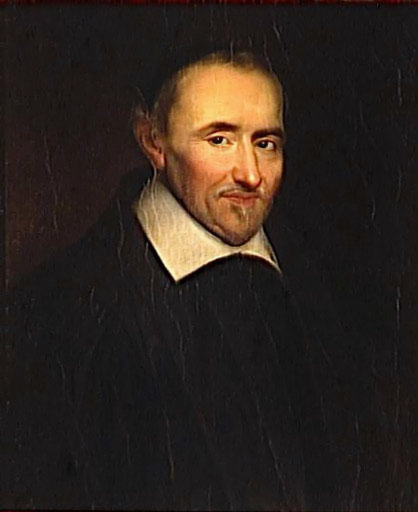 Απορρίπτοντας την Επαγωγή
Pierre Gassendi (1592-1655) 

Για να είναι νομιμοποιημένη η επαγωγή θα πρέπει να βασίζεται στην πλήρη απαρίθμηση των περιστάσεων – αλλά αυτό είναι δύσκολο, εάν όχι αδύνατο, να το επιτύχουμε. 
 
Exercises against the Aristotelians, Book II Exercise V, 5

Η επαγωγή υποτίθεται ότι οδηγεί σε καθολικές και αναγκαίες αρχές – αυτή είναι  Αριστοτελική επαγωγή.
Gassendi: «Είναι αδύνατον να αποδειχθεί οριστικά η καθολικότητα οποιασδήποτε πρότασης». 

Οι καθολικές προτάσεις μπορούν να προκύψουν μόνο δια της επαγωγής. Όμως δεν μπορούν να προκύψουν κατ’ αυτόν τον τρόπο, επειδή είναι αδύνατον να απαριθμήσουμε όλες τις περιστάσεις. «Οι ατομικές περιπτώσεις είναι αναρίθμητες» (75).

 Το εύρος μια καθολικής πρότασης είναι πράγματι καθολικό (κάθε άνθρωπος είναι ένα ζώο)—όχι όλοι οι άνθρωποι που υπάρχουν τώρα, αλλά και στο παρελθόν και στο μέλλον και όλοι όσοι θα μπορούσαν ποτέ να υπάρξουν. Άρα η διερεύνηση τους είναι – αυστηρά – αδύνατη.
Ο Gassendi εξετάζει και την άποψη κατά την οποία αρκεί να διερευνήσουμε μερικές περιπτώσεις για την επαγωγή – την οποία αποδίδει στον Αβερρόη (1126-1198).

Η ένστασή του:
Μερικές περιπτώσεις δεν αρκούν για να συμπεράνουμε ότι μια ορισμένη ιδιότητα υπάρχει σε όλες τις περιπτώσεις, διότι «ακόμη και αν οι μερικές τις οποίες έχεις διερευνήσει συμφωνούν στο ότι μοιράζονται κάποια ιδιότητα, μπορεί να υπάρχουν αναρίθμητες άλλες οι οποίες διαφέρουν από την άποψη αυτή» (76). 

Ο μόνος τρόπος να μάθουμε ότι είναι όμοιες θα βασιζόταν στην εμπειρία (τη διερεύνησή τους) αλλά αυτό είναι αδύνατον.
Παρ’ όλα αυτά ο Pierre Gassendi αναζητά επίσης μια μέση οδό (via media) και δανείζεται γι’ αυτό την διάκριση μεταξύ ενδεικτικού και υπομνηστικού συλλογισμού.
Στο Syntagma Philosophicum του (1658) μίλησε για αρχές που να λειτουργούν σαν γέφυρα ανάμεσα στον  μακροσκοπικό και τον μικροσκοπικό κόσμο της νέας μηχανικής φιλοσοφίας. 

Για τον Gassendi, υπάρχουν περιπτώσεις όπου το συμπέρασμα του ενδεικτικού συλλογισμού μπορεί να είναι βέβαιο (όπως π.χ. όταν συνάγουμε την ύπαρξη των πόρων του δέρματος από την εφίδρωση). Αυτό, είπε, συμβαίνει όταν το σημείο μπορεί να υπάρχει σε μία περίπτωση, όταν, δηλαδή, υπάρχει μία και μόνο εξήγηση της παρουσίας του σημείου (και άρα όταν δεν υπάρχουν ανταγωνιστικές εξηγήσεις).
Ενδεικτικά Σημεία
Το πράγμα το οποίο ενδείκνυται από το σημείο «είναι τέτοιας φύσεως ώστε αυτό δεν θα μπορούσε να υπάρχει αν δεν υπήρχε και το πράγμα, και άρα όποτε υπάρχει, υπάρχει επίσης και το πράγμα» (332). 

Πώς λειτουργεί ο συλλογισμός αυτός:


Το σημείο είναι αισθητό. Αλλά η κατανόηση της κρυμμένης αιτίας επιτυγχάνεται μέσω του συλλογισμού στον νου, το πνεύμα ή τον λόγο. 
Ο λόγος είναι ανώτερος από τις αισθήσεις και στην ανάγκη διορθώνει τις αισθήσεις. 
Και έτσι επιτυγχάνεται η γνώση αυτού που είναι κρυμμένο από τις αισθήσεις.



Ο Gassendi δεν αμφιβάλλει για το ότι είναι δυνατή αυτού του είδους η γνώση.
Πχ. Ο ιδρώτας και οι πόροι του δέρματος
Η κίνηση ως σημείο του κενού
Ο νους συνάγει από την ύπαρξη του ιδρώτα την ύπαρξη πόρων  - ότι δηλαδή το δέρμα είναι ασυνεχές αν και φαίνεται συνεχές, χρησιμοποιώντας ως προκείμενες ορισμένες «αδιαμφισβήτητες αρχές». 

Ο Gassendi χρησιμοποιεί διάφορες αρχές όπως το ότι δυο σώματα δεν μπορούν να καταλαμβάνουν τον ίδιο χώρο κατά τον ίδιο χρόνο -- το δέρμα και ο χυμός. Επομένως καθώς βλέπουμε τον ιδρώτα, ο ιδρώτας δεν θα μπορούσε να είχε διαπεράσει το δέρμα εάν το δέρμα ήταν ένα συνεχές σώμα. Και άρα το δέρμα θα πρέπει να είναι όπως ένα κόσκινο ή σουρωτήρι κ.λπ.  

Ωστόσο: τα συμπεράσματα τα οποία συνάγονται μέσω αυτού του συλλογισμού απαιτούν ανεξάρτητο έλεγχο -- π.χ. από το μικροσκόπιο ή το τηλεσκόπιο.
René Descartes (1596-1650)
1626–1628
1630–1633
1637
1641
1644
Ο René Descartes (1596-1650) επιχείρησε επίσης να παράσχει μίαν επαρκή φιλοσοφική θεμελίωση της επιστήμης. Αλλά σε αντίθεση με τον Bacon, ο ίδιος αισθάνθηκε ισχυρότερη τη δύναμη της σκεπτικιστικής πρόκλησης απέναντι στη δυνατότητα της γνώσης του κόσμου. Και έτσι ανέλαβε να δείξει πώς θα μπορούσε να υπάρξει βέβαιη (αναμφισβήτητη) γνώση, και πιο συγκεκριμένα, πώς η επιστήμη μπορεί να στηρίζεται σε βέβαιες πρώτες αρχές. 

Θεώρησε ότι η γνώση θα πρέπει να έχει τη βεβαιότητα των μαθηματικών. 

Αν και ο Bacon μπορούσε να αρκεστεί σε κάποια έννοια ηθικής βεβαιότητας, ο Descartes επιδίωκε μια μεταφυσική βεβαιότητα, δηλαδή γνώση πέρα από κάθε αμφιβολία. Αλλά στο τέλος, ο Descartes παραδέχθηκε ότι στην επιστήμη πολλά πράγματα (πέρα από τους βασικούς νόμους της φύσης) μπορούν να γνωρίζονται μόνο με ηθική βεβαιότητα.
Τα μέσα της γνώσης θεωρήθηκε ότι είναι η ενόραση και η απόδειξη: μπορούμε να είμαστε βέβαιοι μόνο για ό,τι μπορούμε να διαμορφώσουμε σαφείς και διακριτές ιδέες ή για αποδεικτικές αλήθειες. 

Ο Descartes επιχείρησε να στηρίξει όλη τη θεμελιωτική θεώρησή του της γνώσης πάνω σε μία αναμφίβολη αλήθεια, που είναι το cogito ergo sum (σκέπτομαι, άρα υπάρχω). 

Διέκρινε τις υποστάσεις σε δύο είδη: σκεπτόμενα πράγματα (res cogitans) και εκτατά πράγματα (res extensa). Θεώρησε ότι η ουσία του νου έγκειται στη σκέψη και της ύλης στην έκταση. 

Όμως έχοντας αποδείξει την ύπαρξη του Θεού, θεώρησε ότι ο Θεός είναι αυτός που εγγυάται την ύπαρξη του εξωτερικού κόσμου και εν τέλει τη γνώση του γι’ αυτόν.
Τι είναι η μεταφυσική; 
«Έτσι, όλη η Φιλοσοφία είναι σαν ένα δέντρο, του οποίου η Μεταφυσική είναι οι ρίζες, η Φυσική ο κορμός και όλες οι άλλες επιστήμες τα κλαδιά που αναπτύσσονται από αυτό τον κορμό, οι οποίες ανάγονται σε τρεις κύριες επιστήμες, δηλαδή την Ιατρική, τη Μηχανική και την Ηθική» .
 
Πρώτη φιλοσοφία: το ζήτημα των αρχών (και άρα της δυνατότητας) της γνώσης.
 
Αλλά είναι και οντολογία: υπόσταση και ιδιότητες, κάποιες από τις οποίες είναι ουσιαστικές ενώ άλλες τυχαίες.
 
Επομένως η φυσική θεμελιώνεται διπλά στη μεταφυσική. Δηλαδή: 
Η δυνατότητα επιστημονικής γνώσης στην περίπτωση της φυσικής προϋποθέτει αρχές που καθιστούν δυνατή αυτή τη γνώση και 
O φυσικός κόσμος (όντας γνώσιμος) έχει μια βαθύτερη οντολογική δομή: είναι ύλη (ως υπόσταση) η οποία χαρακτηρίζεται ουσιωδώς από την έκταση (ουσιαστική ιδιότητα). Ο κόσμος είναι εγγενώς γεωμετρικός και αδρανής. Η κίνηση προέρχεται από έξω. Ο Θεός είναι η γέφυρα ανάμεσα σε αυτούς τους δυο ρόλους της μεταφυσικής μέσα στη φυσική. Εγγυάται τη γνώση του κόσμου  και είναι η πηγή όλης της κίνησης στη φύση.
Ο φιλοσοφικός Θεός του Descartes
 
Ο Θεός ως αυτό που κάνει το σύστημα του κόσμου συνεκτικό.
 
Ποιο είναι το κριτήριο αλήθειας; Οι σαφείς και διακριτές ιδέες. 

Ο Descartes προβαίνει από το κριτήριο αυτό στον ισχυρισμό ότι ο Θεός υπάρχει αναγκαία – η ύπαρξη περιλαμβάνεται στην ιδέα ενός τέλειου όντος (Αρχή 14), κατά τον ίδιο τρόπο που το άθροισμα των γωνιών ενός τριγώνου είναι 180 μοίρες «περιλαμβάνεται» στην ιδέα του τριγώνου.
Ο Καρτεσιανός Κύκλος

Αλλά (Αρχή 5), μπορεί να σφάλλουμε στις μαθηματικές αποδείξεις. Μπορούμε να σφάλλουμε παρόμοια και σε σχέση με την ύπαρξη του Θεού; Μόνο εάν ο Θεός μας εξαπατά συστηματικά. Αλλά ο Θεός (όντας ένα τέλειο ον) δεν μας εξαπατά. Επομένως, εγγυάται τη σαφήνεια και την ευκρίνεια των ιδεών μας, και άρα του κριτηρίου αλήθειας. 
Αυτό είναι ένας πλήρης κύκλος!
Ο Θεός ως πρώτη αιτία των πάντων αλλά και ως αυτό το οποίο σταθερά και διαρκώς επιτρέπει την ύπαρξη της ύλης και των υλικών πραγμάτων (concursus Dei) (Αρχή  21) 

 «κάποια αιτία, (ΘΕΟΣ), που αρχικά μας δημιούργησε, θα μας αναδημιουργεί διαρκώς, δηλαδή θα μας διατηρεί»
Στοχασμοί
Στοχασμός I: Ο Descartes υιοθετεί τη στάση της ριζικής αμφιβολίας.
 Στόχος: να βρει τα θεμέλια πάνω στα οποία βασίζεται η επιστήμη. Η σταθερότητα και η διάρκεια της επιστημονικής γνώσης απαιτούν ακλόνητα θεμέλια. 
 Οι βασικές αλήθειες της Φυσικής, δηλαδή οι βασικές αρχές της μηχανικής θεωρίας του κόσμου δείχνουν αμφιλεγόμενες. Μπορούμε να τις συλλάβουμε ως απατηλές ή ψευδείς. Αφορούν το σώμα εν γένει και οτιδήποτε σωματικό μπορεί να αμφισβητηθεί.
Οι αρχές των μαθηματικών και της γεωμετρίας δείχνουν να διαφέρουν. Αυτές φαίνονται «βέβαιες και αναμφίβολες». Έχουν να κάνουν με τα «απλούστερα και πιο γενικά πράγματα, ανεξάρτητα από το εάν αυτά υπάρχουν πράγματι στη φύση ή όχι».

 Αυτές είναι «διαφανείς αλήθειες» (στηρίζονται στην ενόραση/διαίσθηση και την απόδειξη). «Φαίνεται αδύνατον τόσο διαφανείς αλήθειες να πρέπει να προκαλούν οποιαδήποτε υποψία ότι είναι ψευδείς».
Η υπόθεση του Κακού Θεού
Το κίνητρο για τον ΚΘ: εάν ο Θεός μας εξαπατά περιστασιακά (π.χ. στην περίπτωση των αισθήσεων ή στα όνειρα), είναι συνεπές να σκεφτούμε και ότι μας αφήνει να εξαπατόμαστε διαρκώς. 
Έτσι η ΚΘ υπόθεση είναι συνεπής και άρα δυνάμει αληθής.
Όλες οι αλήθειες της Φυσικής και των Μαθηματικών είναι ψευδείς, αν ισχύει η ΚΘ υπόθεση. Άρα μπορούν να αμφισβητηθούν. 

 Υπάρχουν προτάσεις οι οποίες δεν θα μπορούσαν να αμφισβητηθούν ακόμη και αν η υπόθεση του ΚΘ ήταν αληθής; 

 Αυτές θα είναι οι αναμφίβολες αλήθειες, οι οποίες θα μας παράσχουν να θεμέλια τα οποία ζητάμε.
Στοχασμός II
H βαθιά προσωπική φύση των στοχασμών. Οι στοχασμοί διενεργούνται από κάποιον που τους διενεργεί – κάποιον ο οποίος στοχάζεται. Και αυτός ο κάποιος είναι ο φορέας του «Εγώ» που στοχάζεται. Οι στοχασμοί δεν μπορούν να διενεργηθούν σε τρίτο πρόσωπο.  

Έχω παρουσιάσει τον Στοχασμό I. Έχω πείσει τον εαυτό μου σε σχέση με το περιεχόμενο και τις συνέπειες του ΚΘ. 

Ο Descartes ρωτάει: «Τι έπεται εξ αυτού;»

Ο φορέας του «Εγώ» υπάρχει. Εκείνο το Εγώ το οποίο διενήργησε τον Στοχασμό I, υπάρχει: Εγώ είμαι, υπάρχω.

«Έτσι έχοντας θεωρήσει τα πάντα πολύ προσεκτικά, θα πρέπει εν τέλει να συμπεράνω ότι η πρόταση αυτή, Εγώ είμαι, Εγώ υπάρχω, είναι αναγκαία αληθής όποτε τίθεται μπροστά μου από εμένα ή συλλαμβάνεται από τον νου μου».
Η αλήθεια της ΚΘ δεν προϋποθέτει την ύπαρξη οποιουδήποτε. Αλλά η σκέψη ότι η ΚΘ μπορεί να είναι αληθής προϋποθέτει την ύπαρξη του φορέα της σκέψης.


 Όχι κάθε είδους σκέψη καθώς μπορεί να σφάλλω σε σχέση με τις σκέψεις τους άλλους ανθρώπους και τις σκέψεις τους. Η σκέψη της αλήθειας της ΚΘ από εμένα προϋποθέτει ότι εγώ υπάρχω.
Αξιοσημείωτες Συνέπειες
 Είμαι ένα σκεπτόμενο πράγμα – τίποτα άλλο δεν επιβεβαιώνεται από τα παραπάνω
 Είμαι μόνο ένα σκεπτόμενο πράγμα.
 Οτιδήποτε άλλο (σώμα, αισθήματα κ.λπ.) μπορεί να χωριστεί από το Εγώ. Το μόνο πράγμα που δεν χωρίζεται (δεν διακρίνεται) είναι η σκέψη.
 Διότι για όσο το Εγώ σκέπτεται, το Εγώ υπάρχει.
Γνωρίζω ότι είμαι ένα σκεπτόμενο πράγμα.
 Η γνώση αυτή του Εγώ είναι ανεξάρτητη από τη γνώση οποιουδήποτε άλλου πράγματος. 
 Συγκεκριμένα, η γνώση του ότι υπάρχω δεν εξαρτάται από τη γνώση της ύπαρξης του Θεού από τη στιγμή που είναι συμβατή με την αλήθεια της ΚΘ.  
 Η Φυσική προϋποθέτει το Εγώ ως ένα σκεπτόμενο πράγμα. Η Φυσική δεν μπορεί να στηρίζεται στη λειτουργία της φαντασίας.
Φαντασία: «το να φαντάζομαι είναι το να σκέφτομαι απλώς το σχήμα ή την εικόνα ενός σωματικού (φυσικού) πράγματος»

Το «παράδειγμα του κεριού»

      «Ας συγκεντρωθούμε, ας αφαιρέσουμε οτιδήποτε δεν ανήκει στο κερί και ας δούμε τι απομένει: κάτι κυρίως που εκτείνεται, είναι μαλακό και μεταβλητό»

“η φύση αυτού το κομματιού από κερί δεν μου αποκαλύπτεται καθ’ οιονδήποτε τρόπο από τη φαντασία μου, αλλά συλλαμβάνεται μόνο από τη σκέψη μου»

Η γνώση της Φυσικής προϋποθέτει τη λειτουργία της κρίσης του νου. 

«Και έτσι κάτι το οποίο σκεφτόμουν ότι έβλεπα με τα μάτια μου συλλαμβάνεται στην πραγματικότητα μόνο με τη λειτουργία της κρίσης που είναι στο νου μου».
Στοχασμός III
Ο Στοχασμός II έχει δείξει ότι «Είμαι βέβαιος για το ότι είμαι ένα σκεπτόμενο πράγμα».
 Αυτό το «στοιχείο γνώσης» δίνει το έναυσμα για έναν κανόνα - αλήθειας: ό,τι συνέλαβα με τρόπο σαφή και διακριτό είναι αληθές.
Αιτιακό Αξίωμα «ότι θα πρέπει να υπάρχει τουλάχιστον τόση <πραγματικότητα> στην τελική και αποτελεσματική αιτία όση και στο αποτέλεσμα αυτής της αιτίας» 

 Δικαιολόγηση του Αιτιακού Αξιώματος: διαίσθηση (από το φυσικό φως του λόγου)

Ex nihilo nihil fit
Το ότι υπάρχω είναι συμβατό με την ΚΘ
 Έχω ιδέες
Το ότι υπάρχω μαζί με την έννοια που έχω του Θεού (ως ενός απείρως τελείου όντος) και το Αιτιακό Αξίωμα (το οποίο γνωρίζω από το φυσικό φως) συνεπάγονται ότι ο Θεός υπάρχει.

 Αλλά το ότι υπάρχει ο Θεός δεν είναι συμβατό       με την ΚΘ.
Ποια η σημασία της απόδειξης της ύπαρξης του Θεού; 

Η απόδειξη διασφαλίζει μια για πάντα το κριτήριο αλήθειας.

«η βεβαιότητα και η αλήθεια όλης της γνώσης εξαρτάται μόνο από την γνώση μου του αληθούς Θεού σε τέτοιο βαθμό που ήμουν ανίκανος να αποκτήσω τέλεια γνώση για οτιδήποτε άλλο μέχρι που  απέκτησα γνώση εκείνου» 
 
Για να το θέσουμε απλά, η απόδειξη της ύπαρξης του Θεού είναι η απόδειξη του ψεύδους της ΚΘ.
Ποιος ακριβώς είναι ο ρόλος της επιστήμης σε αυτό το πλαίσιο; 

3Ο και 4ο μέρος των Principia.
Όλα τα δυνατά εμπειρικά μοντέλα των κόσμων υπόκεινται σε άνωθεν περιορισμούς, τις a priori αρχές (τους θεμελιώδεις νόμους της φύσης) και κάτωθεν, την εμπειρία. 
Ανάμεσα σε αυτά τα δυο επίπεδα διατυπώνονται διάφορες θεωρητικές υποθέσεις, οι οποίες συγκροτούν το αντικείμενο της επιστήμης. 
 
Η υποθετικο-παραγωγική μέθοδος (ο ρόλος των υποθέσεων στην επιστήμη)

(Αρχή 46) «Αλλά αβοήθητος ο λόγος δεν θα μας πει πόσο μεγάλα είναι αυτά τα μέρη της ύλης, πόσο γρήγορα κινούνται, ή τι είδη κυκλικής πορείας ακολουθούν. Είναι αμέτρητοι οι σχηματισμοί που μπορεί να έχει επιλέξει ο Θεός, και η εμπειρία θα πρέπει να μας πει ποιον τελικά επέλεξε. Είμαστε λοιπόν ελεύθεροι να διατυπώσουμε όποια υπόθεση θέλουμε επ’ αυτού, υπό τον όρο ότι οι συνέπειές της συμφωνούν με την εμπειρία».
Πηγαίνοντας πέρα από τις αισθήσεις.
Μη παρατηρήσιμα.
 
 
«201. Ότι τα αισθητά σώματα συντίθενται από μη αισθητά σωματίδια.
Δεν αποκλείεται όμως να υπάρχουν πολλά σωματίδια σε κάθε σώμα, τα οποία δεν γίνονται αντιληπτά με καμία από τις αισθήσεις μας, και αυτό δεν θα γίνει ίσως αποδεχτό από εκείνους για τους οποίους το μέτρο για ό,τι μπορούμε να γνωρίσουμε είναι οι αισθήσεις. [Σφάλλουμε, όμως, εντελώς, όπως μου φαίνεται εμένα, σε σχέση με τον ανθρώπινο λόγο, εάν υποθέτουμε ότι δεν προχωράει πέρα από την όραση]»
«Ούτε νομίζω ότι όποιος χρησιμοποιεί τον λόγο του θα είναι διατεθειμένος να αρνηθεί ότι είναι πολύ καλύτερο να κρίνουμε τα πράγματα που συμβαίνουν σε μικροσκοπικά σώματα (που διαφεύγουν των αισθήσεών μας μόνο και μόνο επειδή είναι μικρά) με βάση το μοντέλο εκείνων που οι αισθήσεις μας αντιλαμβάνονται ότι συμβαίνουν στα μεγάλα σώματα, από ό, τι είναι να επινοήσουμε, δεν ξέρω τι νέα πράγματα, που δεν έχουν καμία ομοιότητα με τα πράγματα εκείνα που παρατηρούνται, για να δώσουμε μια θεώρηση αυτών των πραγμάτων [στα μικρά σώματα] {Π.χ., πρωταρχική ύλη, υποστασιακές μορφές, και όλες αυτές τις ποιότητες  που συνηθίζουν πολλοί να υποθέτουν, και που είναι δυσκολότερο να γνωρίζουμε καθεμία εξ αυτών από ό,τι (μπορούμε να γνωρίσουμε) τα ίδια τα πράγματα που αυτοί ισχυρίζονται ότι εξηγούν μέσω αυτών.}
Η αρχή - γέφυρα στην πράξη : η υπόθεση της δίνης του πλανητικού συστήματος

III, 30

Οι πλανήτες συγκρατούνται από στροβίλους που δημιουργούνται γύρω από τον ήλιο - αυτό είναι το αποτέλεσμα της στροβιλιζόμενης κίνησης της «ύλης του ουρανού».

«Ας υποθέσουμε ότι η ύλη του ουρανού, στην οποία βρίσκονται οι πλανήτες, περιστρέφεται ασταμάτητα, σαν μια δίνη που έχει τον Ήλιο ως κέντρο της, και ότι εκείνα εκ των μερών της που είναι κοντά στον Ήλιο κινούνται πιο γρήγορα από αυτά που βρίσκονται πιο μακριά ֗   και ότι όλοι οι Πλανήτες (μεταξύ των οποίων θα συμπεριλαμβάνουμε από τούδε και στο εξής τη Γη) παραμένουν πάντα αιωρούμενοι στα ίδια μέρη αυτής της ουράνιας ύλης. Γιατί από αυτό και μόνο, και χωρίς άλλα τεχνάσματα, όλα τα φαινόμενά τους είναι πολύ εύκολα κατανοητά»
«Έτσι, εάν κάποια άχυρα {ή άλλα ελαφριά σώματα} επιπλέουν στη δίνη κάποιου ποταμού, όπου το νερό αναταράσσεται και σχηματίζει μια δίνη καθώς στροβιλίζεται, μπορούμε να δούμε ότι τα συγκρατεί και τα κάνει να κινούνται σε κύκλους μαζί του. Επιπλέον, μπορούμε συχνά να δούμε ότι μερικά από αυτά τα άχυρα περιστρέφονται γύρω από τα δικά τους κέντρα και ότι αυτά που βρίσκονται πιο κοντά στο κέντρο της δίνης που τα περιέχει ολοκληρώνουν τον κύκλο τους πιο γρήγορα από εκείνα που βρίσκονται πιο μακριά από αυτό. Τέλος, βλέπουμε ότι, παρόλο που αυτές οι υδάτινες δίνες επιχειρούν πάντα μια κυκλική κίνηση, πρακτικά δεν περιγράφουν ποτέ τέλειους κύκλους, αλλά μερικές φορές γίνονται τόσο μεγάλες στο πλάτος ή στο μήκος, {ώστε όλα τα μέρη της περιφέρειας που περιγράφουν να μην έχουν ίσες αποστάσεις από το κέντρο}. Έτσι μπορούμε εύκολα να φανταστούμε ότι τα ίδια ακριβώς πράγματα συμβαίνουν και στους Πλανήτες. Και αυτό είναι το μόνο που χρειάζεται για να εξηγήσουμε όλα τα εναπομείναντα φαινόμενά τους »
Matter: extension
Μέρος II, 4. Ότι η φύση του σώματος δεν συνίσταται στο βάρος, τη στερεότητα, το χρώμα, και τα παρόμοια, αλλά μόνο στην έκταση. 

 Μέρος II, 34. Η ύλη διαιρείται σε έναν απεριόριστο αριθμό μερών – δεν υπάρχει κενό.
Κίνηση: δύο έννοιες της κίνησης στον Descartes
(Αρχές II, 24 & 25)
Υπό τη συνηθισμένη έννοια: «όπως κοινώς αναφέρεται, δεν είναι τίποτα άλλο από την ενέργεια δια της οποίας ένα σώμα μεταβαίνει από έναν τόπο σε έναν άλλο».
Υπό την ορθή έννοια: «η μεταφορά ενός μέρους της ύλης, ή ενός σώματος, από τη γειτνίαση με τα σώματα με τα οποία έχει άμεση επαφή και που παρατηρούνται εν ηρεμία, στην εγγύτητα με άλλα σώματα».
Discourse Part V: Επιπλέον, έδειξα ποιοι είναι οι νόμοι της φύσης ֗  και δίχως να στηρίξω τους λόγους μου σε καμιάν άλλη αρχή, παρά μόνο στις άπειρες τελειότητες του Θεού, προσπάθησα να αποδείξω όλους τους νόμους, για τους οποίους θα μπορούσε κανένας να έχει κάποιες αμφιβολίες, και να δείξω πως οι νόμοι αυτοί είναι τέτοιοι που, κι αν ακόμα ο Θεός είχε πλάσει πολλούς κόσμους, δεν θα μπορούσε να υπάρξει κανένας όπου να μην τηρούνται.
17ος αιώνας: Η Φύση διέπεται από νόμους

Ο Descartes εισάγει την έννοια αλλά αυτή διαδίδεται ταχύτατα.

Η έννοια των νόμων αντικαθιστά μίαν έννοια της φύσης η οποία βασίζεται στην κατηγορία των ενεργητικών και παθητικών δυνάμεων.

Αλλά η νέα αυτή έννοια διατηρεί ένα θεμελιώδες χαρακτηριστικό της θεώρησης της φύσης που στηριζόταν στις δυνάμεις, που είναι η αναγκαιότητα.
«Όταν καίει το ξύλο ή άλλο παρόμοιο υλικό μπορούμε να δούμε με τα μάτια μας ότι μετακινεί τα μικρά μέρη του ξύλου, χωρίζοντάς τα το ένα από το άλλο, μετασχηματίζοντας έτσι τα πιο λεπτά μέρη σε φωτιά, αέρα και καπνό και αφήνοντας τα μεγαλύτερα μέρη ως τέφρα. Κάποιος άλλος μπορεί αν θέλει να φαντάζεται τη «μορφή» της φωτιάς, την «ποιότητα» της θερμότητας και τη «ενέργεια» της καύσης να είναι πολύ διαφορετικά πράγματα στο ξύλο. Από τη δική μου πλευρά, φοβάμαι μήπως ξεφύγω εάν υποθέσω ότι υπάρχει στο ξύλο κάτι περισσότερο από αυτό που βλέπω ότι πρέπει απαραίτητα να είναι εκεί, γι’ αυτό και περιορίζομαι με ικανοποίηση στη σύλληψη της κίνησης των μερών του. Γιατί εσείς μπορείτε να υποθέτετε ότι υπάρχει «φωτιά» και «θερμότητα» στο ξύλο και να το κάνετε να καίει όσο θέλετε: αλλά αν δεν υποθέσετε επιπλέον και ότι κάποια από τα μέρη του κινούνται και απομακρύνονται από τα πλαϊνά τους μέρη, δεν μπορώ να το φανταστώ αυτό να υπόκειται σε οποιαδήποτε μεταβολή ή αλλαγή».
Οι νόμοι αντικαθιστούν τις δυνάμεις
Παρέχουν την ελλείπουσα σύνδεση μεταξύ των διακριτών υπάρξεων.

Αλλά δεν αντικαθιστούν την αναγκαιότητα. Συλλαμβάνουν, απεναντίας, την αναγκαιότητα που εθεωρείτο ότι θεμελιώνεται στις δυνάμεις.

Πώς αποκτούν οι νόμοι την αναγκαιότητά τους και τι είδους αναγκαιότητα είναι αυτή;
Η ιστορία της δημιουργίας παρουσιάζεται στα Principia. Αλλά στο ώριμο έργο του ο Descartes υπογραμμίζει δυο πράγματα:

Οι νόμοι θεμελιώνονται στο αμετάβλητο του Θεού.

Οι νόμοι είναι δευτερεύουσες και επιμέρους αιτίες των φαινομένων.
Descartes’s Principia
O Θεός είναι η πρώτη αιτία όλης της κίνησης. Οι νόμοι της φύσης γίνονται οι ίδιοι οι επιμέρους αιτίες «μέσω των οποίων τα ατομικά μέρη της ύλης αποκτούν κινήσεις τις οποίες πριν δεν είχαν». Εξηγούν τις  αλλαγές της κινητικής κατάστασης των σωμάτων: «οι κανόνες ή οι νόμοι της φύσης, (…) είναι οι δευτερεύουσες και επιμέρους αιτίες των ποικίλων κινήσεων που παρατηρούμε στα ατομικά σώματα». 
 
Αλλά τι σημαίνει αυτό? Οι νόμοι της φύσης καθορίζουν τι συμβαίνει όταν λαμβάνει ή δεν λαμβάνει  χώρα μια κρούση. Αλλά πώς μπορούν οι νόμοι να είναι αιτίες;
Η Αρχή της Διατήρησης της συνολικής Ποσότητας της Κίνησης
Η διατήρηση της συνολικής ποσότητας της κίνησης τίθεται στη φύση από το Θεό αρχικά.  Αυτός δεν είναι ένας νόμος—είναι μια αρχή που διέπει τον κόσμο. Ακολουθεί άμεσα από το αμετάβλητο του Θεού. 

O Θεός θα μπορούσε να μην είχε επιλέξει να θέσει την ύλη σε κίνηση. Έτσι η ΑΔΠΚ εξαρτάται από τη Βούλησή του υπό την έννοια διότι Εκείνος το θέλησε να θέσει την ύλη σε κίνηση. Όμως δοθείσης αυτής της βούλησης, η ΑΔΠΚ είναι μεταφυσικά αναγκαία. Εφόσον ο Θεός είναι αμετάβλητος, η ΑΔΠΚ θα πρέπει να ισχύει σε όλους τους δυνατούς κόσμους όπου η ύλη βρίσκεται σε κίνηση.
Οι τρεις θεμελιώδεις νόμοι της φύσης θεμελιώνονται στην ΑΔΠΚ, δηλαδή στο αμετάβλητο του Θεού. Είναι μέρος του οικοδομήματος του κόσμου. Δεν είναι σαν να τους επέβαλε ο Θεός στον κόσμο έξωθεν. Δοθείσης της αμετάβλητης φύσης του, της ΑΔΠΚ και του ότι η ύλη έχει τεθεί σε κίνηση, οι θεμελιώδεις νόμοι είναι ένα συγκροτητικό μέρος της φύσης. 

Οτιδήποτε συμβαίνει στη φύση υπόκειται σε αυτούς. Η κίνηση, με άλλα λόγια, κανονίζεται από το Θεό μέσω νόμων, οι οποίοι υπόκεινται στην ΑΔΠΚ.
ΟΙ ΤΡΕΙΣ ΘΕΜΕΛΙΩΔΕΙΣ ΝΟΜΟΙ ΤΗΣ ΦΥΣΗΣ
Ο πρώτος νόμος της φύσης: κάθε πράγμα όσο εξαρτάται από το ίδιο εμμένει πάντα στην ίδια κατάσταση και έτσι ό,τι άπαξ κινείται συνεχίζει να κινείται μέχρι κάτι να το σταματήσει.

Ο δεύτερος νόμος της φύσης: κάθε μέρος της ύλης εξεταζόμενο από μόνο του τείνει να κινείται ευθύγραμμα. Και έτσι κάθε σώμα που κινείται κυκλικά τείνει πάντα να απομακρύνεται από το κέντρο του κύκλου.

Ο τρίτος νόμος: όταν ένα κινούμενο σώμα προσκρούσει σε ένα άλλο ισχυρότερο από το ίδιο, δε χάνει καθόλου την κίνησή του, αλλά αν προσκρούσει σε ένα ασθενέστερο χάνει τόση ποσότητα κίνησης όση μεταβιβάζει στο άλλο σώμα.
Γιατί ένα σώμα «το οποίο ρίχνουμε κάτω εξακολουθεί να κινείται από το στιγμή που φεύγει από το χέρι;».

Δεν υπάρχει άλλη αιτία από (το ότι αυτό ακολουθεί) τον πρώτο νόμο. 

«{σύμφωνα με τους νόμους της φύσης}, από τη στιγμή που κάτι τίθεται σε κίνηση, [αυτό] εξακολουθεί να το κάνει μέχρι να ηρεμήσει από την επαφή του με άλλα σώματα».

Ο πρώτος νόμος ακολουθεί αμέσως από την ΑΔΠΚ και άρα από το αμετάβλητο του Θεού. 

Από τη στιγμή που διατηρείται η ποσότητα της κίνησης, ό,τι βρίσκεται σε κίνηση διατηρεί την ποσότητα της κίνησής του. Και άρα εξακολουθεί να κινείται μέχρι η ΠΚ να διαφοροποιηθεί από μια κρούση.
Τι συμβαίνει στις κρούσεις;
Δυο σώματα κινούνται σύμφωνα και τα δυο με τον πρώτο νόμο. 
 Τα σώματα διατηρούν την κινητική τους κατάσταση, εκτός και εάν συγκρουστούν με άλλα σώματα. 
 Όταν συμβεί μια κρούση κάθε ένα από τα σώματα Α και Β τείνει να κινείται σύμφωνα με τον πρώτο νόμο (διατηρεί την κινητική του κατάσταση) αλλά αυτό δεν είναι δυνατό και για τα δύο!
Τι προκαλεί (καθορίζει) την αλλαγή της κινητικής κατάστασης; Ο τρίτος νόμος.
Όταν δυο σώματα συγκρούονται, υπάρχουν δυο ενδεχόμενα:
Το κινούμενο σώμα Α έχει «τη δύναμη να εξακολουθήσει να κινείται σε ευθεία γραμμή» - έστω F
To σώμα B έχει τη δύναμη «να αντιστέκεται σε αυτό» - έστω F’

Επομένως:
Εάν F<F’, το A  «στρέφεται προς κάποια άλλη κατεύθυνση, διατηρώντας την ποσότητα της κίνησής του και αλλάζοντας μόνο την κατεύθυνση αυτής της κίνησης».
Εάν  F>F’, το A «μετακινεί και το άλλο σώμα μαζί του, και χάνει τόση από την κίνησή του όση δίνει στο άλλο σώμα».
 
Και στις δυο περιπτώσεις, ικανοποιείται η ΑΔΠΚ. 
Στην πρώτη περίπτωση, το A διατηρεί την ποσότητα της κίνησής του και αλλάζει κατεύθυνση. Επομένως δεν αλλάζει η ποσότητα κίνησης του Β. Η ολική ΠΚ διατηρείται. 
Στη δεύτερη περίπτωση, το Α χάνει ένα μέρος της ΠΚ του, αλλά αυτό προστίθεται  στο Β.
Descartes: 

«Όλες οι ατομικές αιτίες των αλλαγών που συμβαίνουν [στην κίνηση] των σωμάτων υπόκεινται στον τρίτο αυτό νόμο, ή τουλάχιστον εκείνες οι αιτίες οι οποίες είναι φυσικές».
Τα A και B έχουν ίσο όγκο αλλά αντίθετες και ίσες ταχύτητες 
Το A είναι (έστω και ελάχιστα) πιο ογκώδες από το B, αλλά τα δυο σώματα έχουν ίσες και αντίθετες ταχύτητες
Τα Α και B έχουν τον ίδιο όγκο, αλλά το Α είναι (έστω και ελάχιστα ) ταχύτερο από το B
Το A είναι σε ηρεμία αλλά (έστω και ελάχιστα) πιο ογκώδες από το Β, το οποίο κινείται (ανεξάρτητα από το πόσο γρήγορα) προς το Α.
Το A είναι σε πλήρη ηρεμία αλλά (έστω και ελάχιστα) λιγότερο ογκώδες από το Β, που κινείται (ανεξάρτητα από το πόσο σιγά) προς το Α.
Το A βρίσκεται σε ηρεμία αλλά έχει τον ίδιο όγκο με το Β, το οποίο κινείται προς το A
Τα A και B κινούνται προς την ίδια κατεύθυνση, με διαφορετικές ταχύτητες και διαφορετικούς όγκους.
Στη Σχολαστική παράδοση, οι δευτερεύουσες και επιμέρους αιτίες εξηγούν τη διαφορετικότητα που υπάρχει στη φύση.
 
Υποκείμενες αιτίες, αλλά παρ’ όλα αυτά αιτίες
Δευτερεύουσες αιτίες ως Εργαλεία 
Όπως τα εργαλεία ενός τεχνίτη 
O τεχνίτης ως μια πρώτη αιτία, το εργαλείο ως μέσο 
Το εργαλείο διαφοροποιεί την ενέργεια του τεχνίτη
Πώς εκτελούνται οι νόμοι από την ύλη;
Η παθητικότητα της ύλης δημιουργεί κάποια ένταση στο Καρτεσιανό σύστημα: Πώς εκτελούνται οι νόμοι από την ύλη;  Εάν η ύλη είναι αδρανής και στερείται οποιασδήποτε κινητικής δύναμης, πώς είναι δυνατόν κάποια μέρη της ύλης να υπόκεινται στην αιτιακή ενέργεια των νόμων; Ο Descartes είναι σαφής ως προς το ότι τα σώματα δεν έχουν «καμία εσωτερική τάση προς την κίνηση» (Αρχές, X, 26).

Δεν μπορούμε να πούμε τουλάχιστον με βεβαιότητα ότι ο Descartes έχει μια συνεκτική άποψη για το πώς η ύλη μπορεί να ενεργεί πάνω στην ύλη και να δέχεται την ενέργεια της ύλης. 

Μεταβιβάζεται ή όχι η κίνηση;
Εάν δεν υπάρχει δύναμη στην ύλη ποιες εναλλακτικές υπάρχουν;
Η ύλη υπάρχει αλλά ο Θεός είναι μόνο κινούσα δύναμη (Malebranche/Occasionalism) 
Η ύλη δεν υπάρχει αλλά ο Θεός είναι η άμεση αιτία όλων των ιδεών στους νόες (Berkeley)
Όποια και αν είναι η επιλογή οι νόμοι είναι παρόντες
Σε όλες τις περιπτώσεις, οι νόμοι αντικαθιστούν δυνάμεις. Παρέχουν την ελλείπουσα σύνδεση μεταξύ των διακριτών υπάρξεων. 

Αλλά δεν αντικαθιστούν την αναγκαιότητα. Καλύπτουν απεναντίας την αναγκαιότητα που εθεωρείτο ότι θεμελιώνεται σε δυνάμεις. 

Πώς αποκτούν οι νόμοι αναγκαιότητα και τι είδους αναγκαιότητα είναι αυτή;
Occasionalist Cartesianism
Eάν η ύλη είναι αδρανής και στερείται οποιασδήποτε κινητικής δύναμης, τότε η μόνη πραγματική (και άμεση) θα πρέπει να είναι ο ίδιος ο Θεός. 

Αλλά πώς ο Θεός ενεργεί πάνω στην ύλη; μέσω των νόμων.
Οι νόμοι στον Malebranche θεμελιώνονται στη Βούληση του Θεού και συγκεκριμένα στους τρόπους δράσης του. Ο Θεός ενεργεί πάντα κατά τον απλούστερο τρόπο και σε συμφωνία (στη φυσική τάξη) με τους γενικούς νόμους (βουλήσεις).


Οι νόμοι της φύσης είναι οι γενικές βουλήσεις του Θεού. Οι νόμοι δεν είναι μεταφυσικά αναγκαίοι. Είναι ελεύθερες επιλογές του Θεού.
Αν και οι νόμοι θα μπορούσαν να διαφέρουν (ή να αλλάζουν, εάν θα το ήθελε ο Θεός), είναι σταθεροί και αμετάβλητοι και ισχύουν παντού και πάντα. 

«Οι νόμοι της φύσης είναι σταθεροί και αμετάβλητοι. Είναι γενικοί για όλους τους χρόνους και όλους τους τόπους».
Πώς λοιπόν οι νόμοι εκτελούνται από την ύλη; Δεν εκτελούνται από την ύλη!
Ο Θεός ο ίδιος εκτελεί τους νόμους. 

«Αυτές οι δυο αρχές, για τις οποίες είμαι πεπεισμένος, ότι κανένας άλλος πέρα από το Δημιουργό των σωμάτων δεν μπορεί να είναι εκείνο που τα κινεί, και ότι ο Θεός εκδηλώνει τη δύναμή Του σε εμάς με τη θέσπιση συγκεκριμένων γενικών νόμων, την πραγμάτωση των οποίων την καθορίζουμε μέσω των διαφόρων τροποποιήσεών μας» (Dialogues, 7, XIV 196)
Οι νόμοι θα πρέπει να «εκτελούνται» από το Θεό, αλλά πραγματώνονται σε φυσικές αιτίες  (μέσω των τροποποιήσεών τους).

Σε μια κρούση ανάμεσα σε ένα σώμα X και ένα σώμα Y, το X δεν είναι η αιτία της κίνησης του Y. Το X δεν μεταβιβάζει «τίποτα το ίδιο» στο Y. Και ωστόσο υπάρχει μια αναδιανομή της κίνησης μεταξύ των Χ και Υ. Όλες οι  μεταβιβάσεις της κίνησης εκτελούνται από το Θεό. Αλλά εκτελούνται από έναν γενικό νόμο. Η δράση των φυσικών αιτιών συνίσταται «μόνο στην κινητική δύναμη που τα ενεργοποιεί», δηλαδή το Θεό (104).

Δεν υπάρχει χώρος για συνδετικές οντότητες όπως δυνάμεις/ενεργές ποιότητες στο σχήμα αυτό.
Η κανονικότητα δεν υποδηλώνει αναγκαιότητα, αλλά ο νόμος δεν είναι η ίδια η κανονικότητα. Είναι η αρχή (η γενική βούληση του Θεού) αυτό που θεμελιώνει την κανονικότητα.

Τη (φυσική) αναγκαιότητα των νόμων της κίνησης μπορούμε να τη συλλάβουμε μόνο αν στοχαστούμε πάνω στον τρόπο με τον οποίο ενεργεί ο Θεός. Επομένως, στο βαθμό που οι νόμοι της φύσης είναι μέρος του οικοδομήματος της φύσης, υπάρχει αναγκαιότητα στη φύση, αν και αυτή η αναγκαιότητα δεν τοποθετείται ή θεμελιώνεται στα σώματα «καθαυτά», ούτε μπορεί να συναχθεί από την εμπειρία και την κανονικότητα που υπάρχει στη φύση.
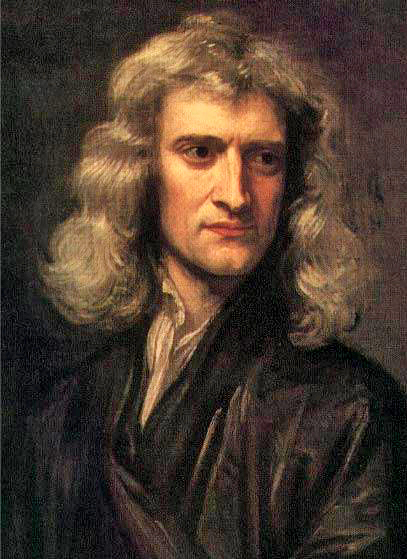 Isaac Νewton

H κριτική στον Descartes και η ‘παραγωγή από τα φαινόμενα’
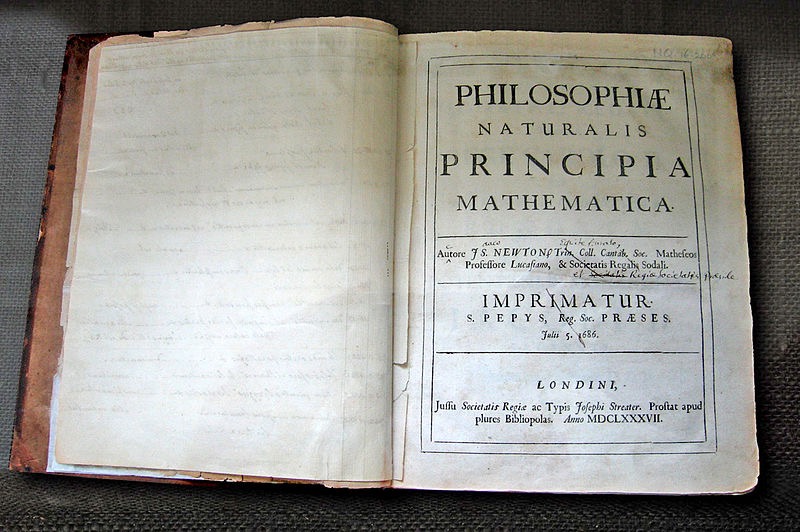 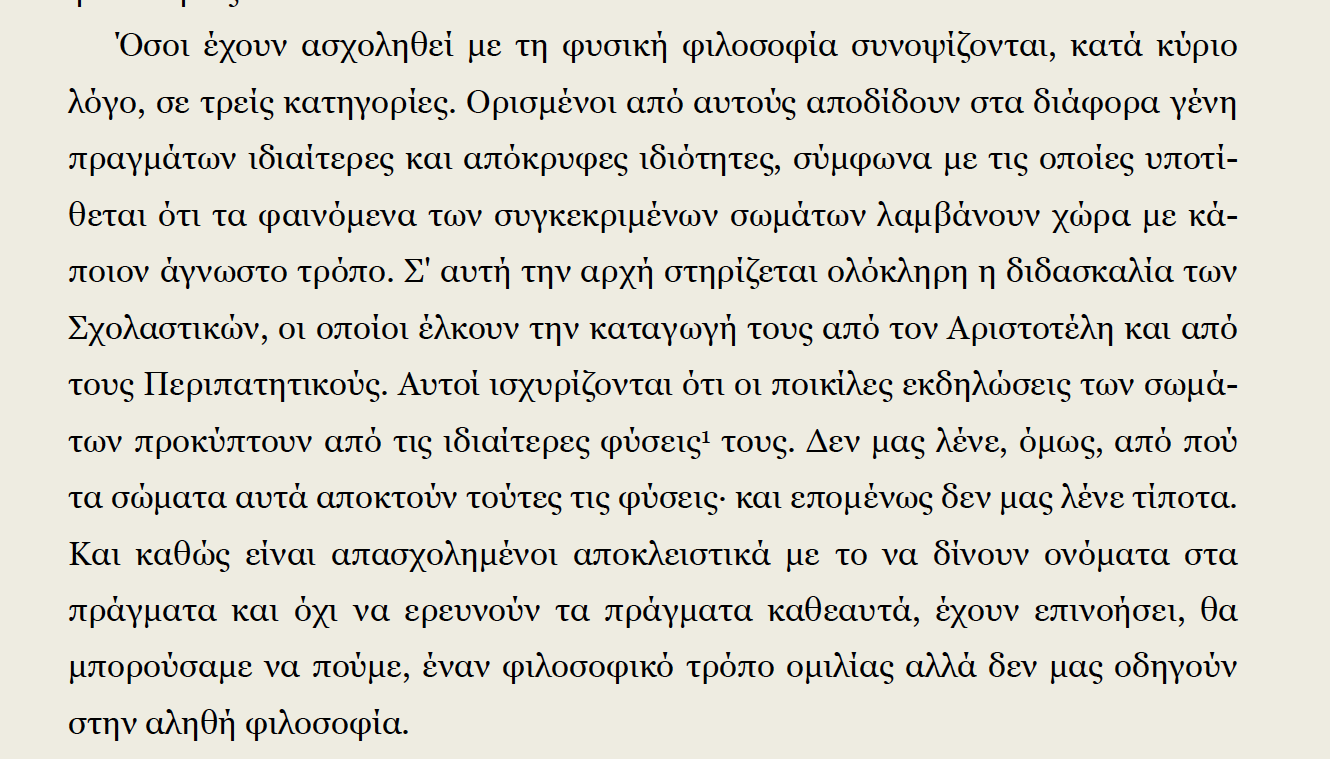 1. Κριτική του Nεύτωνα στον Descartes: κριτική στην καρτεσιανή μεθοδολογία
-κριτική στους Καρτεσιανούς [Roger Cotes, Preface to the second edition of the Principia 1713]:

«Συνιστά μια βελτίωση σε σχέση με την Αριστοτελική σύλληψη, αλλά και πάλι δεν ικανοποιεί τις επιστημονικές αξιώσεις που απαιτούνται (από τον Νεύτωνα). Γιατί; Γιατί βασίζεται σε θεωρητικές και αθεμελίωτες υποθέσεις για τις ιδιότητες των μη παρατηρήσιμων σωματιδίων. Και ακόμη και αν προχωρά με αυστηρές αποδείξεις στη βάση μηχανικών νόμων, η ίδια η χρήση των υποθέσεων ως προκειμένων κάνει τις θεωρίες να είναι περισσότερο σαν ένα παραμύθι παρά μια αληθινή ιστορία».
-> οι Καρτεσιανοί, αν και επιζητούν αποδείξεις των φαινομένων
 βασισμένες σε μηχανικούς νόμους, χρησιμοποιούν ως προκείμενες 
(εκτός από τους νόμους) μη βέβαιες υποθέσεις
Cotes, Preface:
«Εκείνοι οι οποίοι λαμβάνουν τη θεμελίωση των θεωρήσεών τους από υποθέσεις, ακόμη και αν μετά προχωρούν πιο αυστηρά σύμφωνα με μηχανικούς νόμους, αυτό που κυρίως κάνουν είναι ότι βάζουν μαζί ένα ρομάντζο [δηλαδή ένα παραμύθι], γλαφυρό και γοητευτικό ίσως, αλλά οπωσδήποτε ρομάντζο».
-ποια είναι όμως η εναλλακτική;
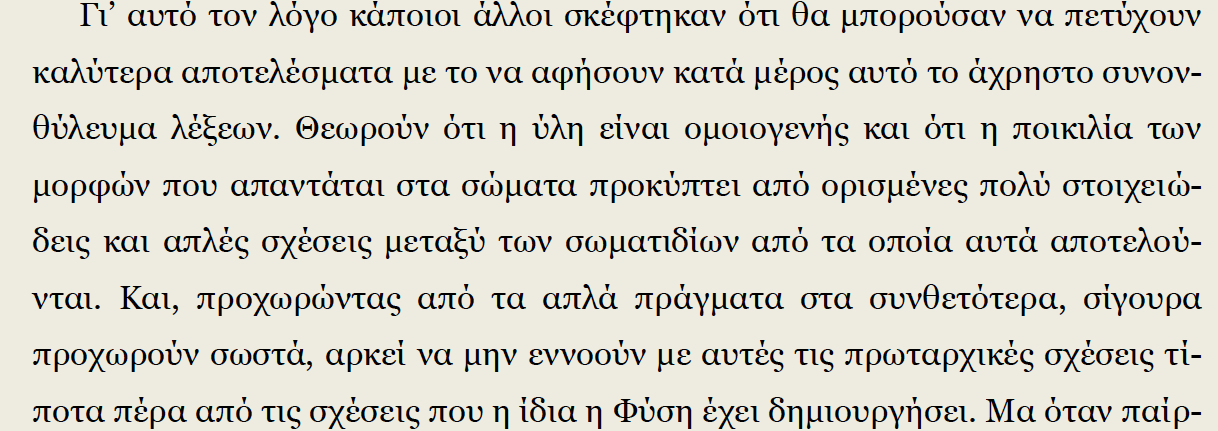 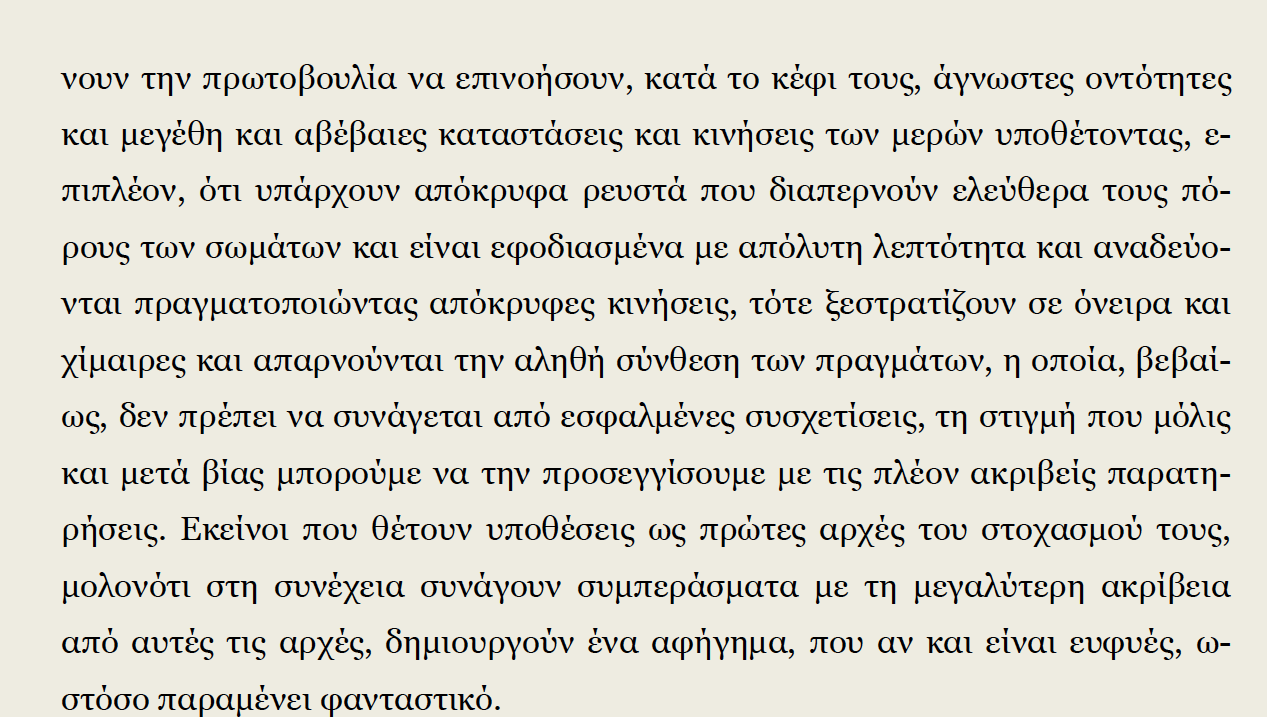 Huygens, Treatise on Light 1690 (Preface
“One finds in this subject a kind of demonstration which does not carry with it so high a degree of certainty as that employed in geometry ; and which differs distinctly from the method employed by geometers in that they prove their propositions by well-established and incontrovertible principles, while here principles are tested by the inferences which are derivable from them. The nature of the subject permits of no other treatment. Itis possible, however, in this way to establish a probability which is little short of certainty. This is the case when the consequences of the assumed principles are in perfect accord with the observed phenomena, and especially when these verifications are numerous; but above all when one employs the hypothesis to predict new phenomena and finds his expectations realized”.
Cotes, Preface:
«Απομένει τότε ο τρίτος τύπος, δηλαδή εκείνοι των οποίων η φυσική φιλοσοφία βασίζεται στο πείραμα. Μολονότι και αυτοί θεωρούν ότι οι αιτίες όλων των πραγμάτων συνάγονται από τις απλούστερες δυνατές αρχές, οι ίδιοι δεν δέχονται τίποτα ως αρχή το οποίο να μην έχει προηγουμένως αποδειχθεί πλήρως από φαινόμενα. Δε μηχανεύονται υποθέσεις. 

Επομένως αυτοί προχωρούν με μία διπλή μέθοδο, αναλυτική και συνθετική. Από ορισμένα επιλεγμένα φαινόμενα παράγουν μέσω της ανάλυσης τις δυνάμεις της φύσης και τους απλούστερους νόμους αυτών των δυνάμεων. Και από εκεί στη συνέχεια δίνουν τη συγκρότηση των υπολοίπων φαινομένων μέσω σύνθεσης».
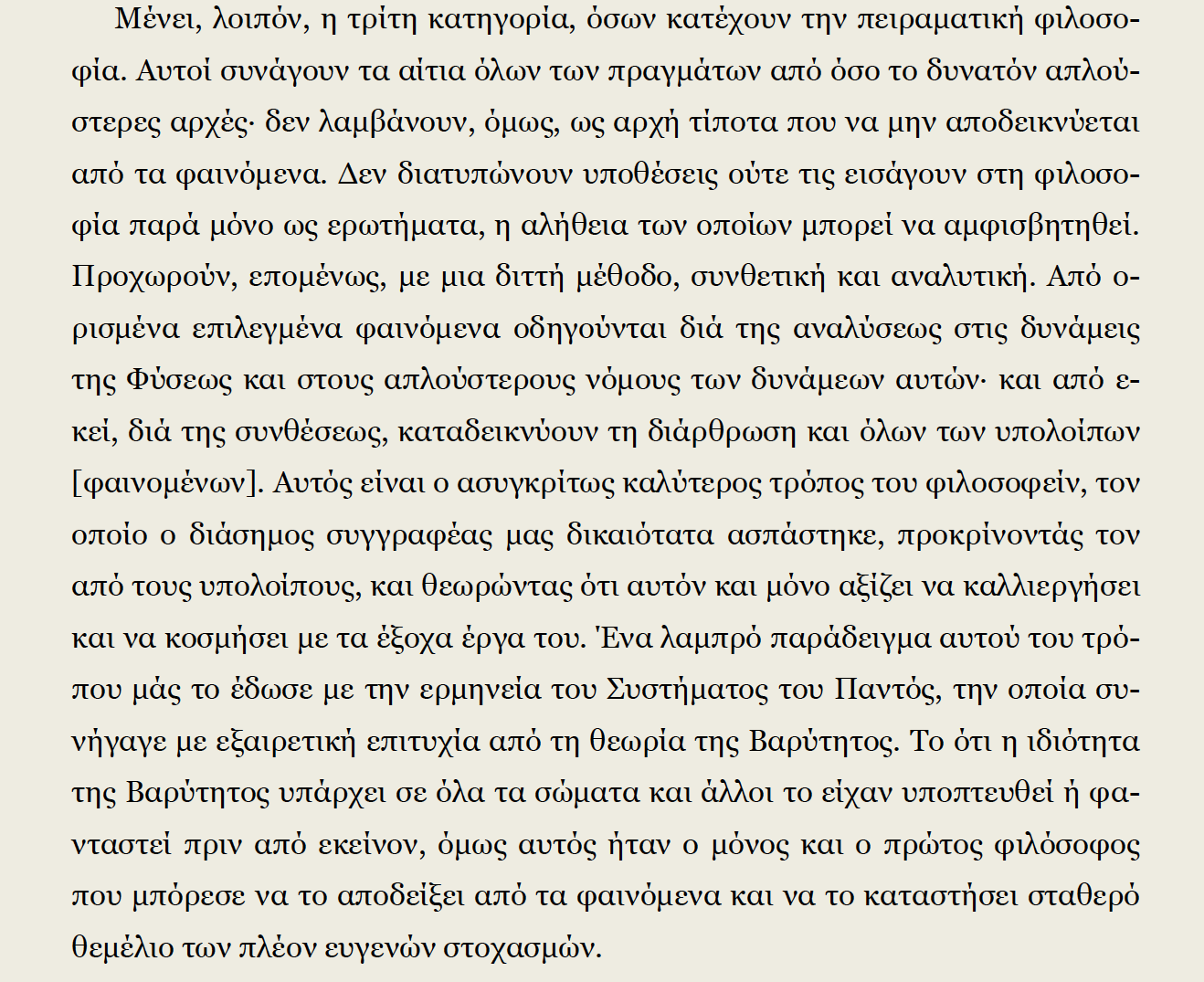 -> ο χώρος μεταξύ θεμελιωδών νόμων και φαινομένων δεν γεμίζει με υποθέσεις (όπως στον Descartes), αλλά με περαιτέρω νόμους, που έχουν παραχθεί από τα φαινόμενα

-> η πειραματική φιλοσοφία του N αντιστρέφει τη σειρά της απόδειξης:
Descartes: Νόμοι & Υποθέσεις ➔ φαινόμενα
Newton: Νόμοι & φαινόμενα ➔ περαιτέρω νόμοι
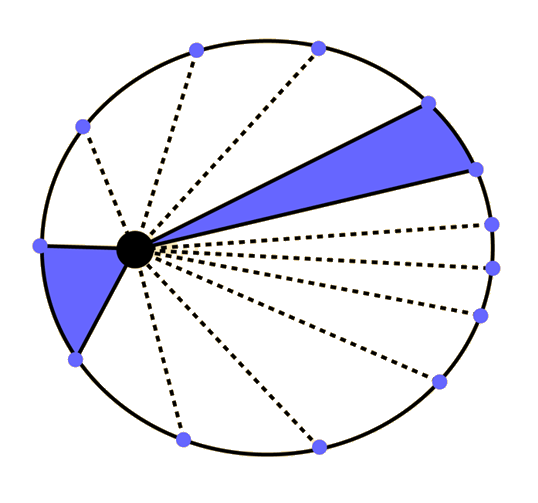 Νόμος των εμβαδων του Κεπλερ (φαινόμενο) & Νόμοι της κίνησης ανν κεντρομόλος δύναμη

O N αποδεικνύει: Centripetal force    iff    area law

Βοοk 1, Proposition 1: if cp force, then area law
Book 2, Proposition 2: if area law, then cp force
-> ο Νεύτωνας στοχεύει σε μεγαλύτερο βαθμό βεβαιότητας σε σχέση με τους καρτεσιανούς

Cotes, Preface:

«Η ίδια κριτική ή κάτι παρόμοιο ισχύει και για εκείνους τους φιλοσόφους που έχουν υποστηρίξει ότι οι ουρανοί είναι γεμάτοι με μια ορισμένη πιο λεπτή ύλη, η οποία κινείται αδιάκοπα σε δίνες. Διότι ακόμη και αν οι φιλόσοφοι αυτοί μπορούν να εξηγήσουν τα φαινόμενα με τη μεγαλύτερη ακρίβεια στη βάση των υποθέσεών τους, δεν μπορεί ωστόσο να πει κανείς ότι θα μας έχουν δώσει μια αληθινή φιλοσοφία και ότι θα έχουν βρει τις αληθινές αιτίες των ουρανίων κινήσεων μέχρι να αποδείξουν είτε ότι οι αιτίες αυτές πράγματι υπάρχουν ή ότι τουλάχιστον δεν υπάρχουν οι άλλες».
-στο χειρόγραφο De Gravitatione ο Ν αναπτύσσει 3 ‘αντιφάσεις’ της καρτεσιανής θεωρίας της κίνησης, και 8 προβλήματα

-background: 2 έννοιες κίνησης στον Descartes
[Principia του Desacrtes βιβλίο 2, πρόταση24] Τι είναι η κίνηση υπό τη συνηθισμένη έννοια.
«όπως κοινώς αναφέρεται, δεν είναι τίποτα άλλο από την ενέργεια δια της οποίας ένα σώμα μεταβαίνει από έναν τόπο σε έναν άλλο»..

[2, 25] Τι είναι η κίνηση υπό την ορθή έννοια.
«η μεταφορά ενός μέρους της ύλης, ή ενός σώματος, από τη γειτνίαση με τα σώματα με τα οποία έχει άμεση επαφή και που παρατηρούνται εν ηρεμία, στην εγγύτητα με άλλα σώματα».
1η αντίφαση 
-γη και πλανήτες δεν κινούνται σύμφωνα με φιλοσοφική έννοια κίνησης
-αλλά ο D τους αποδίδει μια τάση απομάκρυνσης ( tendency to recede) από τον ήλιο
(με μια παρόμοια τάση της περιστρεφόμενης δίνης ισορροπούν σε συγκεκριμένες αποστάσεις)
Φυγόκεντρος δύναμη

N:
Τότε, τι; Θα πρέπει η τάση αυτή να συναχθεί από τη (σύμφωνα με Descartes) αληθινή και φιλοσοφική ηρεμία των  πλανητών ή μάλλον από την κοινή και μη φιλοσοφική κίνησή [τους];
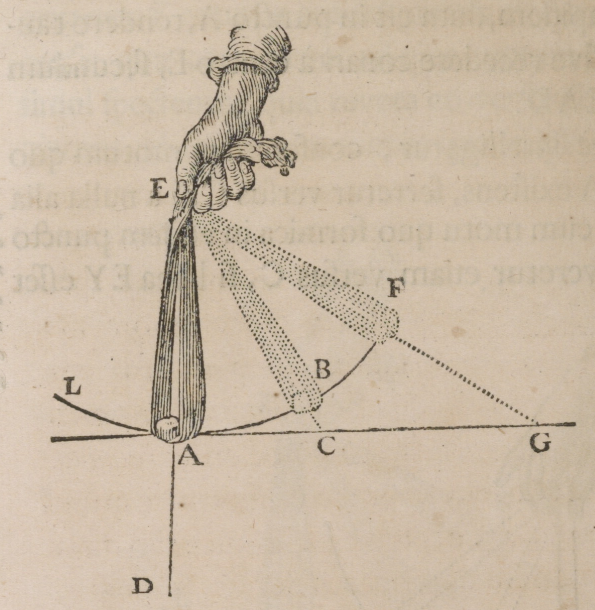 1. Κριτική του Nεύτωνα στον Descartes: κριτική στην καρτεσιανή θεωρία κίνησης
1ο πρόβλημα:
-κίνηση  με την αυστηρή έννοια μπορεί να αποδοθεί μόνο στην εξωτερική επιφάνεια του σώματος (ούτε στα εσωτερικά σωματίδια, ούτε στα εσωτερικά μέρη εξωτερικών σωματιδίων)

-το σώμα δεν κινείται! (παρά μόνο μέσω συμμετοχής στην κίνηση της εξωτερικής επιφάνειας)
1. Κριτική του Nεύτωνα στον Descartes: κριτική στην καρτεσιανή θεωρία κίνησης
8ο πρόβλημα -> αυτό αποτελεί τη σημαντικότερη δυσκολία που αναφέρει ο Ν
Ν: «ότι ο παραλογισμός (absurdity) αυτής της θέσης μπορεί να αποκαλυφθεί πλήρως (in full measure’)»:

-στην καρτεσιανή θεωρία δεν μπορεί να υπάρχει κίνηση!!

-> για να υπάρχει κίνηση πρέπει το σώμα να έχει καθορισμένη ταχύτητα και καθορισμένη κατεύθυνση
-> αλλά η καρτεσιανή θεωρία έχει ως συνέπεια ότι ένα κινούμενο σώμα 
 δεν έχει καθορισμένη ταχύτητα
 ούτε καθορισμένη κατεύθυνση
 ούτε καθορισμένη ευθεία πάνω στην οποία κινείται

-> επίσης, δεν μπορεί να λεχθεί ότι η ταχύτητα ενός σώματος που κινείται χωρίς αντίσταση είναι ομοιόμορφη, ούτε η ευθεία πάνω στην οποία κινείται ότι είναι ευθεία
Εξήγηση:
-> όταν ολοκληρωθεί μια κίνηση, είναι αδύνατο να δοθεί ο τόπος που το σώμα βρισκόταν στην αρχή της κίνησης 
(αφού η θέση ορίζεται με βάση τα περιβάλλοντα σώματα)

-> που ήταν ο Δίας πριν ένα χρόνο;
-δεν υπάρχει διαδικασία για να απαντηθεί αυτό από τον Καρτεσιανό

[Ν: με βάση θέση απλανών, σφάλμα αρκετών μιλίων]

«εάν κάποιος παρακολουθήσει τη θεώρηση του Descartes, ούτε ο ίδιος ο Θεός δεν θα μπορούσε να ορίσει την παρελθούσα θέση οποιουδήποτε κινούμενου σώματος με τρόπο ακριβή και γεωμετρικό τώρα που επικρατεί μια νέα κατάσταση πραγμάτων, εφόσον, εάν ληφθούν υπόψιν οι αλλαγμένες θέσεις των σωμάτων, ο τόπος δεν υπάρχει πλέον στη φύση».
-αλλά αφού δεν υπάρχει πια ο αρχικός τόπος, ο χώρος που έχει διανυθεί από το κινούμενο σώμα, χωρίς αρχή, δεν έχει και μήκος
-> και άρα δεν έχει ταχύτητα

-αλλά όχι μόνο δεν έχει αρχή, αλλά δεν έχει και ενδιάμεσα μέρη
-> άρα δεν υπάρχει χώρος που διανύθηκε, και άρα δεν υπάρχει κίνηση

Έπεται αναμφίβολα ότι η καρτεσιανή κίνηση δεν είναι κίνηση, διότι δεν έχει καμία ταχύτητα, κανέναν προορισμό, και δεν υπάρχει κανένας χώρος ή απόσταση που να διανύεται από αυτή. 

-> Έτσι είναι αναγκαίο ο ορισμός των θέσεων (places) και επομένως της τοπικής κίνησης, να αναφέρεται σε κάποιο ακίνητο ον όπως η έκταση μόνο ή ο χώρος εφόσον θεωρείται κάτι πραγματικά διακριτό από τα σώματα.
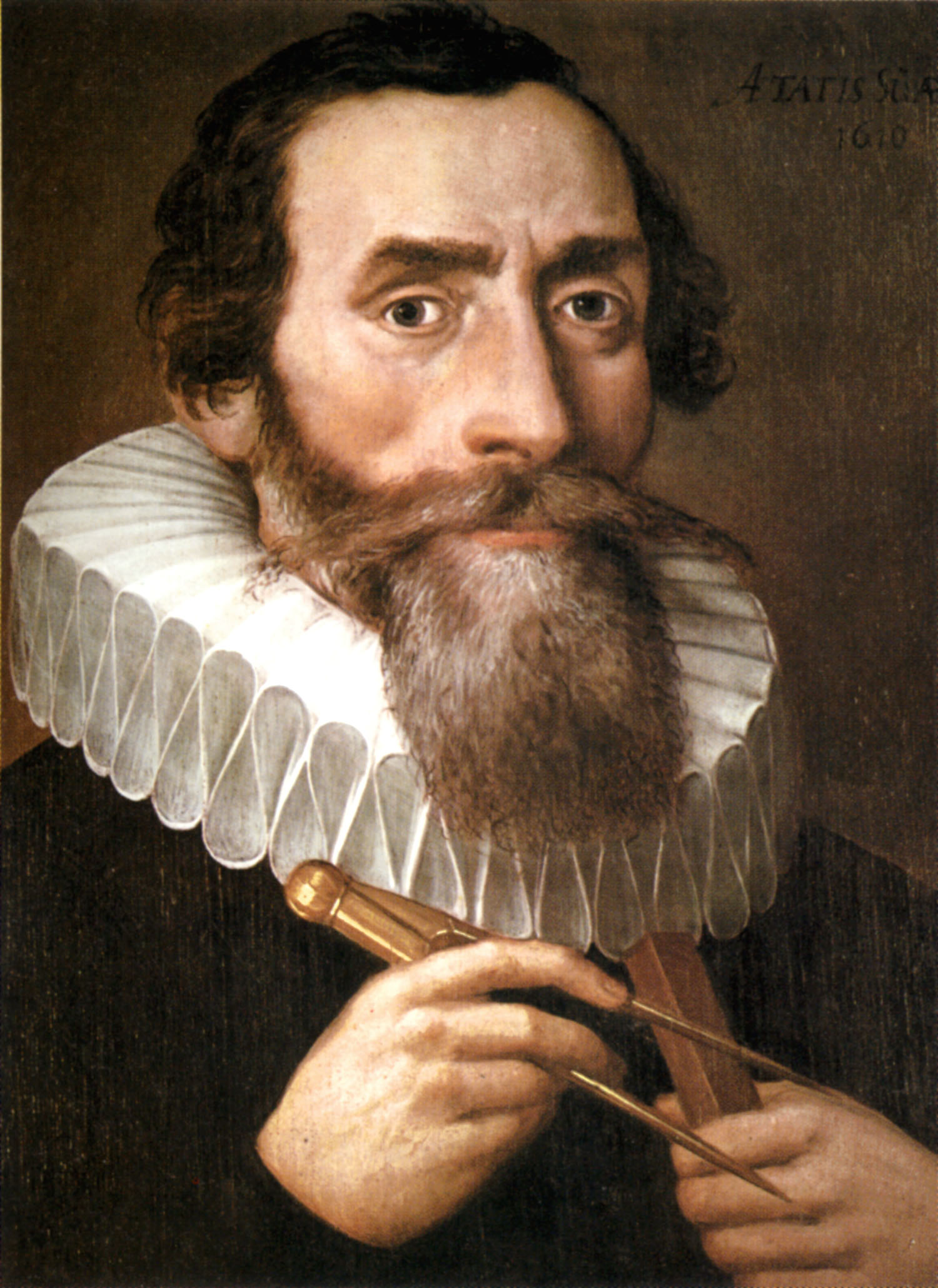 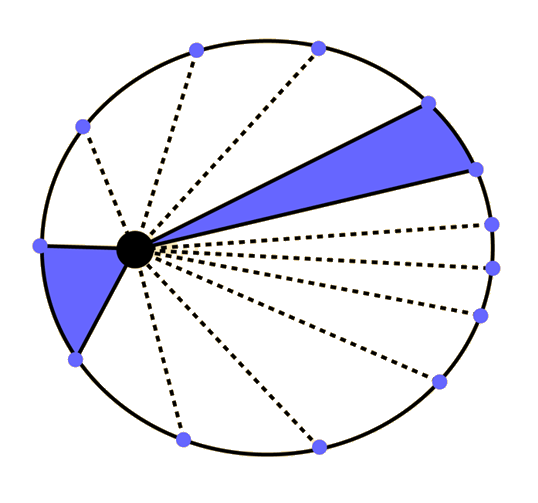 Kepler’s laws
2. Τα φαινόμενα του Νεύτωνα 
(‘υποθέσεις’ στην 1η έκδοση, ‘φαινόμενα’ στην 2η) 
& οι iff-laws
Εμπειρικές δομές

Φαινόμενο 1: Η ακτίνα που ενώνει τους δορυφόρους του Δία με το  κέντρο του Δία, διαγράφουν περιοχές ανάλογες των χρόνων, και οι περιοδικοί τους χρόνοι – ενώ οι απλανείς αστέρες είναι σε ηρεμία – είναι όσο τα 3/2 powers των αποστάσεών τους από το κέντρο.

Φαινόμενο 2: Η ακτίνα που ενώνει τους δορυφόρους του Κρόνου με το  κέντρο του Κρόνου, διαγράφουν περιοχές ανάλογες των χρόνων, και οι περιοδικοί τους χρόνοι – ενώ οι απλανείς αστέρες είναι σε ηρεμία – είναι όσο τα 3/2 powers των αποστάσεών τους από το κέντρο.

Φαινόμενο  3: Οι τροχιές των πέντε κύριων πλανητών – Ερμής, Αφροδίτη, Άρης, Δίας και Κρόνος – εγκυκλώνουν τον ήλιο.
Φαινόμενο 4: Οι περιοδικοί χρόνοι των πέντε κύριων πλανητών και είτε του ήλιου γύρω από τη γη είτε της γης γύρω από τον ήλιο – ενώ οι απλανείς αστέρες είναι σε ηρεμία – είναι όσο τα 3/2 powers των μέσω αποστάσεών τους από τον ήλιο.

Φαινόμενο 5: Η ακτίνα που ενώνει τους κύριους πλανήτες με τη γη, διαγράφει περιοχές που δεν είναι καθ’ οιονδήποτε τρόπο ανάλογες των χρόνων, αλλά η ακτίνα που τους ενώνει με τον ήλιο διαγράφει περιοχές ανάλογες των χρόνων.

Φαινόμενο 6: Η ακτίνα που ενώνει τη σελήνη με το κέντρο της γης διαγράφει περιοχές ανάλογες των χρόνων.
Principia, Book 1, Proposition 1
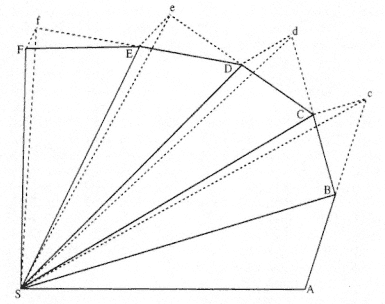 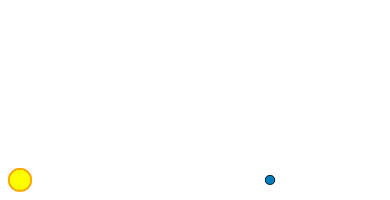 2. Τα φαινόμενα του Νεύτωνα & οι iff-laws
O N αποδεικνύει: Centripetal force    iff    area law

Βοοk 1, Proposition 1: if cp force, then area law
Book 2, Proposition 2: if area law, then cp force

-Αν ο Ν χρησιμοποιούσε Υ-Π μέθοδο, θα έμενε στην πρώτη πρόταση

-> If cp force, then area law; τα φεγγάρια του Δία ικανοποιούν το area law; άρα η cp-force επικυρώνεται

-> αλλά αυτό δεν αποτελεί παραγωγή από τα φαινόμενα! 

-για να έχουμε παραγωγή χρειαζόμαστε και την πρόταση 2 -έτσι μπορεί να αποδειχθεί η ύπαρξη της κεντρομόλου δύναμης στα φεγγάρια του Δία

-> αποκλεισμός εναλλακτικών εξηγήσεων για το area law
-> o N πηγαίνει πέρα από την Υ-Π μέθοδο

-> αν τα φαινόμενα ήταν διαφορετικά, οι νόμοι θα ήταν διαφορετικοί (συγκρίνετε με υποθέσεις Descartes)

-> το ίδιο ισχύει και για τον ‘αρμονικό νόμο'. 

Proposition 4, Corollary 6:
“Εάν οι περιοδικοί χρόνοι είναι όσο If the periodic times are as the 3/2th powers of the radii, και επομένως οι ταχύτητες αντιστρόφως (ανάλογες;) με τα τετράγωνα των ριζών των ακτινών, οι κεντρομόλες δυνάμεις and therefore the velocities inversely as the square roots of the radii, the centripetal forces θα είναι τατετράγωνα των ακτινών και αντίστροφα will be inversely as the squares of the radii; and conversely”.
-> το ίδιο ισχύει και για τον ‘αρμονικό νόμο'.
-> αν κεντρομόλος δύναμη ~ 1/r2  ,      τότε     αρμονικός νόμος
-> αν αρμονικός νόμος,    τότε     κεντρομόλος δύναμη ~ 1/r2
Ιf and only if laws:


κεντρομόλος δύναμη       αν και μόνο αν      νόμος εμβαδών

δύναμη ~ 1/r2                    αν και μόνο αν       αρμονικός νόμος
«Χρησιμοποιώ εδώ τη λέξη «έλξη» υπό μία γενική έννοια σε σχέση με οποιαδήποτε απόπειρα των σωμάτων να προσεγγίσουν το ένα το άλλο, είτε αυτή η απόπειρα λαμβάνει χώρα ως αποτέλεσμα της δράσης των σωμάτων, είτε αυτά έλκονται το ένα προς το άλλο είτε  ενεργούν το ένα πάνω στο άλλο μέσω πνευμάτων που εκπέμπονται,  είτε προκύπτει από τη δράση του αιθέρα ή του αέρα ή οποιουδήποτε άλλου μέσου –  ενσώματου ή ασώματου – με οποιονδήποτε τρόπο και αν ωθεί το ένα προς το άλλο τα σώματα που αιωρούνται εκεί».
-> το ‘αντίτιμο’ για την αυξημένη βεβαιότητα που πετυχαίνει ο Ν:
 περαιτέρω υποθέσεις για τις αιτίες των φαινομένων 
δεν γίνονται δεκτές.
3. Oι νόμοι της κίνησης
Νόμος 1 Κάθε σώμα, που βρίσκεται μέσα σε ένα αδρανειακό σύστημα, διατηρεί την κατάσταση ηρεμίας, ή εκτελεί ευθύγραμμη ομαλή κίνηση, εφόσον καμία εξωτερική δύναμη δεν επιδρά για τη μεταβολή της .
Νόμος 2 Μια μεταβολή στην κίνηση είναι ανάλογη προς την κινητήρια δύναμη που επιβάλλεται και λαμβάνει χώρα κατά μήκος της ευθείας γραμμής όπου ασκείται αυτή η δύναμη.
Νόμος 3 Σε κάθε δράση υπάρχει πάντοτε μια αντίθετη και ίση αντίδραση. Με άλλα λόγια, οι δυνάμεις τις οποίες ασκούν δυο σώματα το ένα στο άλλο είναι πάντοτε ίσες και πάντοτε αντίθετες στην κατεύθυνσή τους.
Cotes, Preface:

“Είναι έργο της πραγματικής φιλοσοφίας να αντλεί τις φύσεις των πραγμάτων από αιτίες που υπάρχουν πραγματικά, και να αναζητά εκείνους τους νόμους με τους οποίους ο ανώτατος τεχνίτης θέλησε να εδραιώσει την πιο όμορφη αυτή φύση του κόσμου, και όχι εκείνους τους νόμους με τους οποίους θα μπορούσε να το είχε κάνει, εάν έτσι τον ευχαριστούσε».
-> οι νόμοι δεν βρίσκονται a priori, αλλά με εμπειρική έρευνα
Cotes: 

«Από την πηγή αυτή [την τέλεια ελεύθερη βούληση του Θεού], τότε, έχουν προέλθει όλοι οι νόμοι που ονομάζονται νόμοι της φύσης, όπου εμφανίζονται σίγουρα πολλά ίχνη της υψηλότατης σοφίας και διαβούλευσης, αλλά όχι και ίχνη αναγκαιότητας. Ως εκ τούτου δεν θα πρέπει να αναζητούμε αυτούς τους νόμους χρησιμοποιώντας αναξιόπιστες εικασίες, αλλά να τους μαθαίνουμε παρατηρώντας και εκτελώντας πειράματα».



-> Πώς όμως ακριβώς φτάνουμε στους θεμελιώδεις νόμους;
Newton to Cotes, 28 March 1713

“… στη γεωμετρία η λέξη «υπόθεση» δεν θεωρείται υπό τόσο ευρεία έννοια ώστε να συμπεριλαμβάνει τα αξιώματα και τις αρχές, έτσι στην πειραματική φιλοσοφία δεν θεωρείται υπό τόσο ευρεία έννοια ώστε να συμπεριλαμβάνει τις πρώτες αρχές ή αξιώματα που αποκαλώ τους νόμους της κίνησης. Οι αρχές αυτές παράγονται από τα φαινόμενα  και γίνονται γενικές μέσω της επαγωγής : που είναι και η ανώτερη απόδειξη που μπορεί να έχει μια πρόταση σε αυτή τη φιλοσοφία. Και η λέξη «υπόθεση» χρησιμοποιείται εδώ από εμένα για να δηλώσει μόνο μια τέτοια πρόταση όπως είναι όχι ως ένα φαινόμενο ούτε παραγόμενη από οποιαδήποτε φαινόμενα αλλά όπως αυτή εικάζεται ή υποτίθεται χωρίς οποιαδήποτε πειραματική απόδειξη. 

Τώρα η αμοιβαία και αμοιβαία ισοδύναμη έλξη των σωμάτων είναι ένα σκέλος του τρίτου νόμου της κίνησης και το πώς αυτό το σκέλος παράγεται από τα φαινόμενα μπορείτε να το δείτε στο τέλος των αναλογιών για τους νόμους της κίνησης, σελ. 22. Εάν ένα σώμα έλκει ένα άλλο σώμα πλησίον αυτού και δεν έλκεται αμοιβαία από το άλλο: το ελκυόμενο σώμα θα κατευθύνει το άλλο προς αυτό και θα φύγουν και τα δύο μαζί με μία επιταχυνόμενη κίνηση στο άπειρο, όπως θα γινόταν από μια αυτο-κίνητη αρχή, σε αντίθεση με τον πρώτο νόμο της κίνησης, ενώ δεν υπάρχει κανένα τέτοιο φαινόμενο σε όλη τη φύση».
Principia, Scholium to Laws:

«Οι αρχές τις οποίες έχω θέσει ως εδώ γίνονται δεκτές από τους μαθηματικούς και επιβεβαιώνονται από πολλών ειδών πειράματα. 

Μέσω των δύο πρώτων νόμων και των δυο πρώτων αναλογιών ο Galileo βρήκε ότι η πτώση των βαριών σωμάτων είναι ανάλογη με το τετράγωνο του χρόνου και ότι η κίνηση  των βλημάτων είναι παραβολική,  όπως επιβεβαιώνεται και από το πείραμα, εκτός από τις περιπτώσεις εκείνες όπου οι κινήσεις αυτές επιβραδύνονται κάπως από την αντίσταση του αέρα».
Newton, unsent letter to Cotes, March 1713

«Μου αρέσει το σχέδιό σου να προσθέτεις κάτι πιο συγκεκριμένο σε σχέση τον τρόπο του φιλοσοφείν των Principia και πού αυτό διαφέρει από τη μέθοδο άλλων, κατά το ότι παράγει, δηλαδή, πράγματα μαθηματικά από αρχές οι οποίες απορρέουν από φαινόμενα μέσω επαγωγής. 

Οι αρχές αυτές είναι οι τρεις νόμοι της κίνησης. Και οι νόμοι αυτοί με το να παράγονται από φαινόμενα μέσω επαγωγής και να υποστηρίζονται με το λόγο και τους τρεις γενικούς κανόνες του φιλοσοφείν διακρίνονται από τις υποθέσεις και θεωρούνται αξιώματα. Πάνω σε αυτούς θεμελιώνονται όλες οι προτάσεις στο πρώτο και το δεύτερο βιβλίο. Και αυτές οι προτάσεις στο τρίτο βιβλίο εφαρμόζονται στις κινήσεις των ουρανίων σωμάτων.»

-Πώς τα φαινόμενα υποστηρίζονται με το Λόγο και τους κανόνες του φιλοσοφείν;
Κανόνας 3
«Αυτές οι ποιότητες των σωμάτων που δεν μπορούν να προβλέπονται  (intended) και να εκπέμπονται [δηλαδή να αυξάνονται και να μειώνονται] και που ανήκουν σε όλα τα σώματα επί των οποίων μπορούν να εκτελούνται πειράματα θα πρέπει να εκλαμβάνονται ως ποιότητες όλων των σωμάτων καθολικά».

-o κανόνας αυτός λειτουργεί ως αρχή-γέφυρα και επιτρέπει την επαγωγή

Unsent letter to Cotes:

«Κατά την επιχειρηματολογία για οποιαδήποτε αρχή ή πρόταση από φαινόμενα μέσω επαγωγής, δεν λαμβάνονται υπόψιν υποθέσεις. Το επιχείρημα διατηρεί την ισχύ του μέχρι να μπορεί να παραχθεί κάποιο φαινόμενο εναντίον του. Το επιχείρημα αυτό διατηρεί την ισχύ του στη βάση του τρίτου κανόνα του φιλοσοφείν. Και εάν παραβιάσουμε αυτό τον κανόνα, δεν μπορούμε να επιβεβαιώσουμε κανέναν γενικό νόμο της φύσης: δεν μπορούμε we cannot so much as affirm ότι όλη η ύλη είναι αδιαπέραστη”.

-O κανόνας 3 είναι αυτό που κάνει δυνατούς τους νόμους (αλλά βασίζονται και σε πειράματα)
Unsent letter to Cotes, Κανόνας 4:

«Η Πειραματική Φιλοσοφία  ανάγει τα φαινόμενα σε γενικούς νόμους και κοιτάζει οι κανόνες να είναι γενικοί όταν αυτοί ισχύουν γενικά στα φαινόμενα.   Δεν αρκεί να προβάλουμε την ένσταση ότι μπορεί να συμβεί ένα αντίθετο φαινόμενο, αλλά για να κάνουμε μια νομιμοποιημένη ένσταση, ένα αντίθετο φαινόμενο θα πρέπει πράγματι να παραχθεί. 

Η Υποθετική Φιλοσοφία  συνίσταται σε φανταστικές εξηγήσεις των πραγμάτων και φανταστικά επιχειρήματα υπέρ ή εναντίον τέτοιων εξηγήσεων, ή εναντίον των επιχειρημάτων πειραματικών φιλοσόφων που θεμελιώνονται στην επαγωγή».

O Κανόνας 4 στα Principia:
«Στην πειραματική φιλοσοφία, προτάσεις οι οποίες προκύπτουν από φαινόμενα μέσω επαγωγής θα πρέπει να θεωρούνται είτε απολύτως (exactly) είτε σχεδόν (very nearly) αληθείς ανεξάρτητα από οποιαδήποτε αντίθετη υπόθεση, και μέχρι κάποια άλλα φαινόμενα να καταστήσουν αυτές τις προτάσεις  είτε πιο ακριβείς είτε υποκείμενες σε εξαιρέσεις.

-> αυτό ισχύει και για τους νόμους
«Δεν έχω μπορέσει μέχρι στιγμής να παραγάγω από φαινόμενα το λόγο για αυτές τις ποιότητες της βαρύτητας, και δεν κάνω υποθέσεις. Γιατί ό,τι δεν παράγεται από τα φαινόμενα θα πρέπει να αποκαλείται υπόθεση. Και οι υποθέσεις, είτε μεταφυσικές είτε φυσικές, είτε στηριζόμενες σε απόκρυφες ποιότητες, είτε μηχανικές, δεν έχουν θέση στην πειραματική φιλοσοφία. Σε αυτή την πειραματική φιλοσοφία, οι προτάσεις παράγονται από τα φαινόμενα και γίνονται γενικές μέσω επαγωγής. Η μη διαπερατότητα, η κινητικότητα, και η ορμή των σωμάτων, και οι νόμοι της κίνησης και ο νόμος της βαρύτητας έχουν ανακαλυφθεί με αυτή τη μέθοδο.  Και είναι αρκετό το ότι η βαρύτητα υπάρχει πράγματι και δρα σύμφωνα με τους νόμους τους οποίους έχουμε θέσει και αρκεί για να εξηγήσουμε όλες τις κινήσεις των ουρανίων σωμάτων και της θάλασσάς μας». 

[Newton, General Scholium]